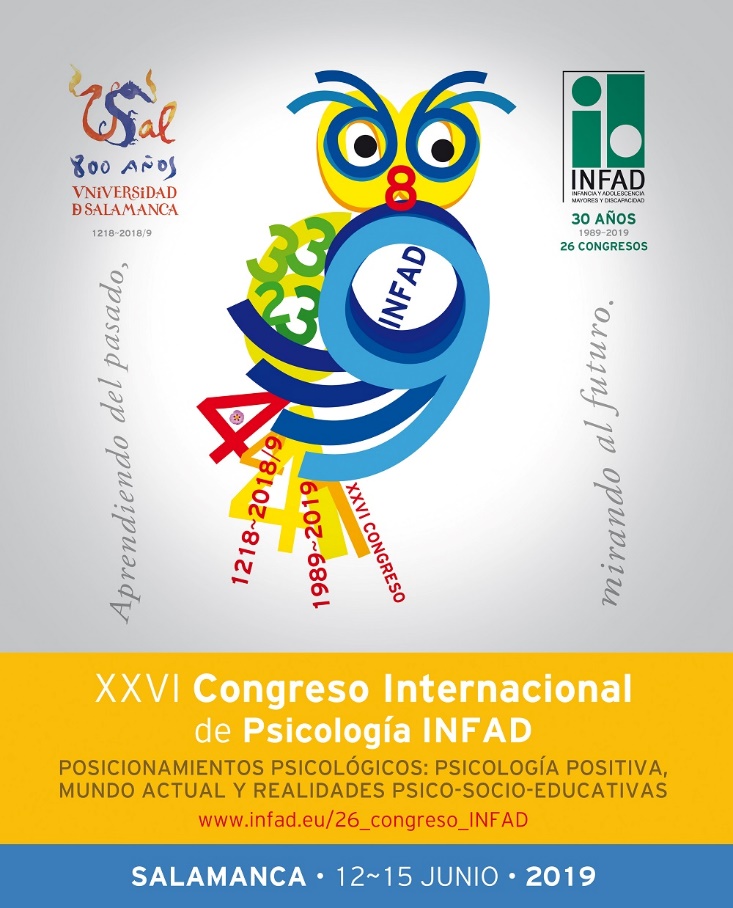 Simposio:

Estudios de altas capacidades en Ecuador: haciendo senderos
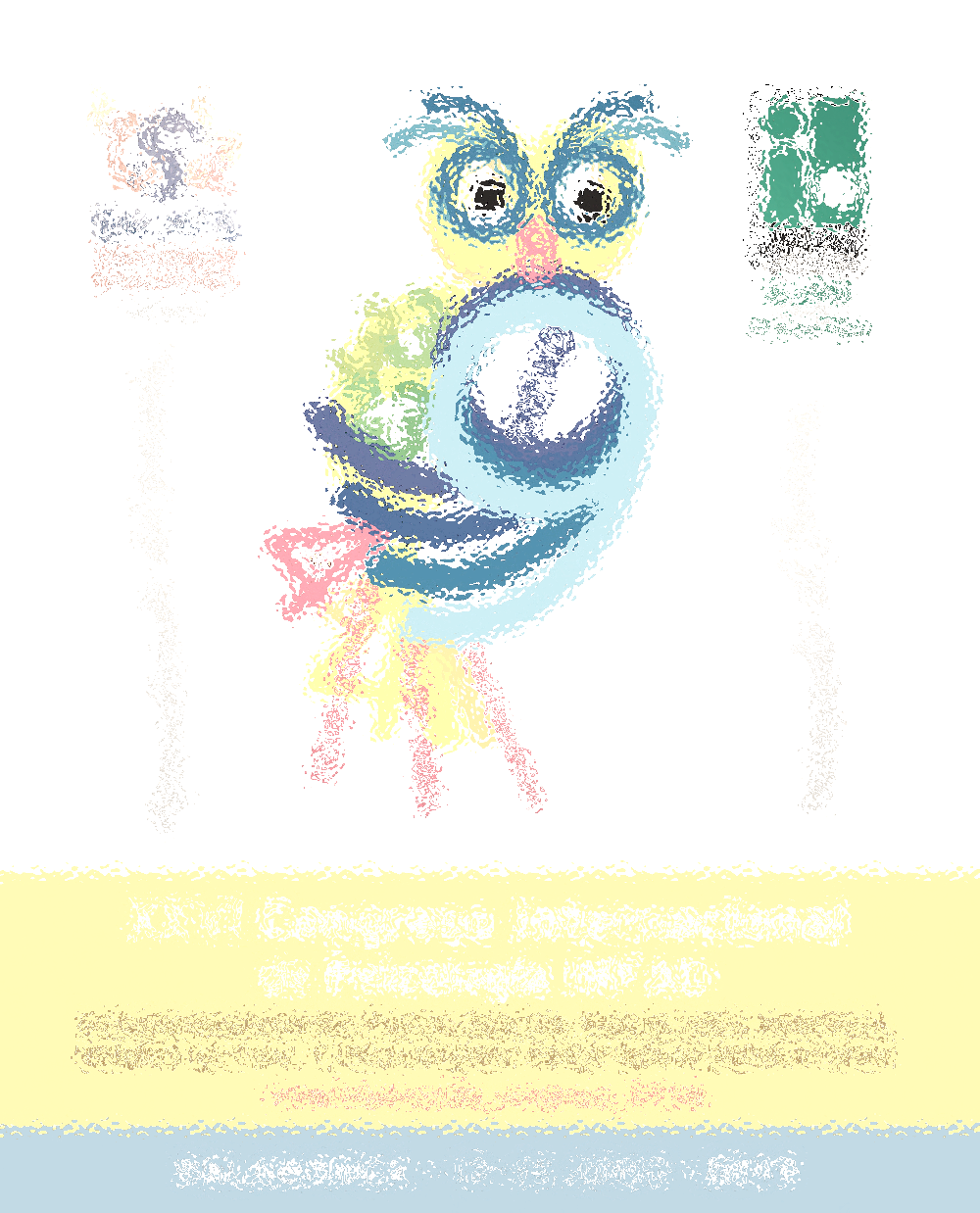 ¿PUEDE LA FORMACIÓN EN ALTAS CAPACIDADES AFECTAR LAS ACTITUDES DE LOS MAESTROS EN EDUCACIÓN PRIMARIA?
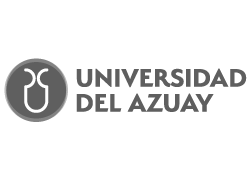 Carolina Seade Mejía
Glenda Encalada
Ma. José Peñaherrera Vélez
     Yolanda Dávila Pontón
Ximena Vélez Calvo
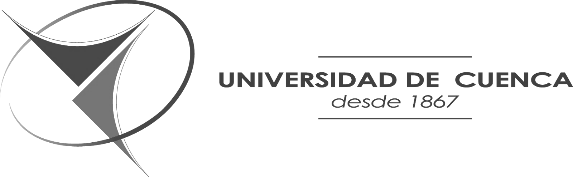 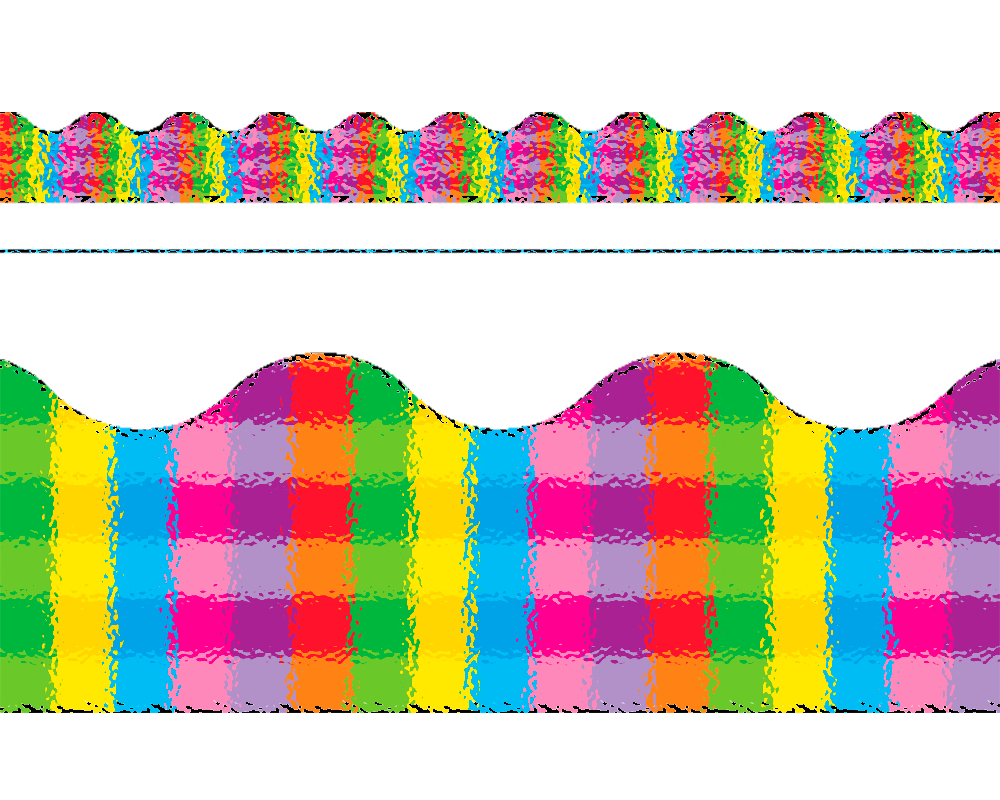 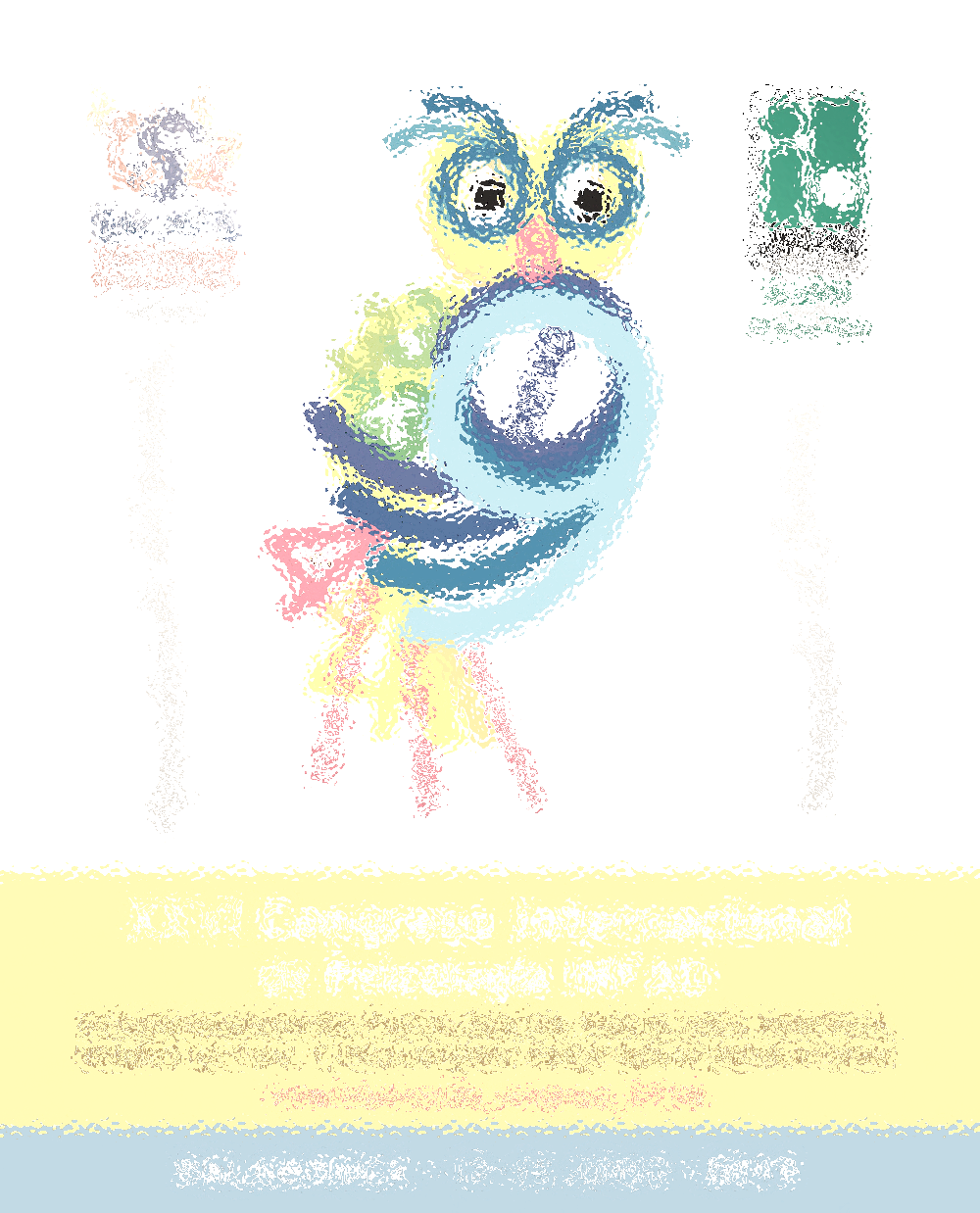 INTRODUCCIÓN
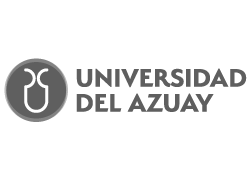 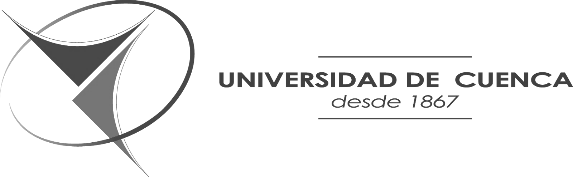 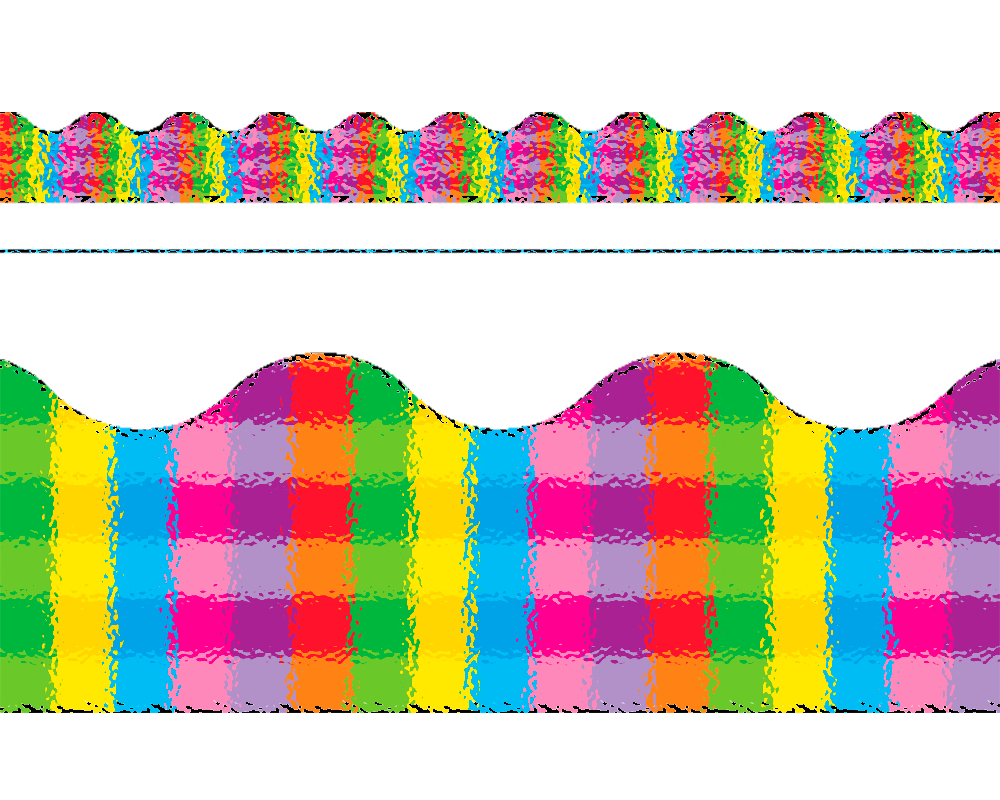 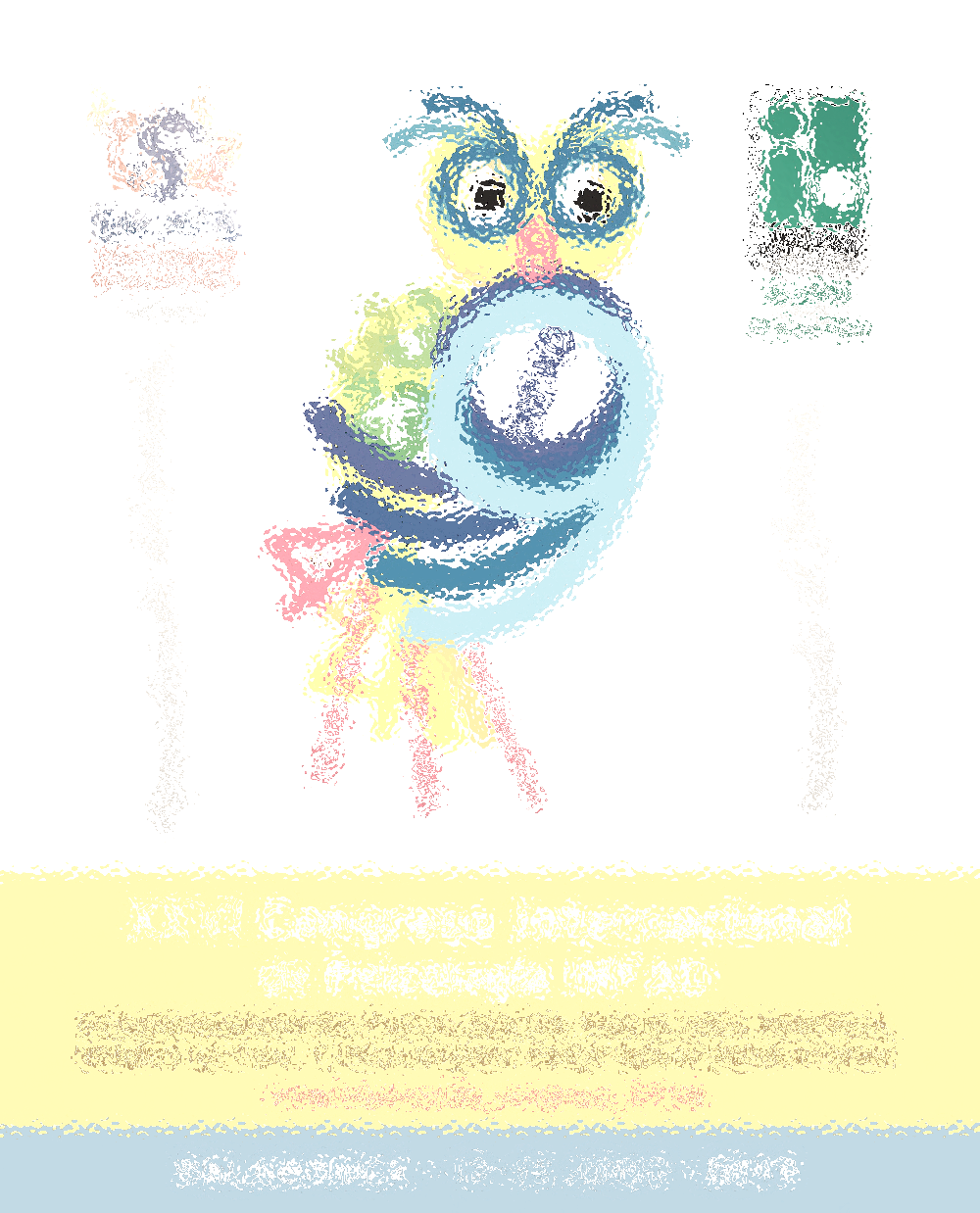 Las actitudes de los docentes hacia los sujetos con AC han sido estudiadas por las implicaciones que estas tienen en los procesos educativos (Troxclair, 2013). Tienen su origen en los estereotipos, mitos y creencias que han generado esta visión errada, por la falta de educación y conocimiento (Portešová, Budiková y Juhová, 2014). 

Los estudiantes con AC no deberían pasar desapercibidos en el aula, los docentes escolares no suelen estar preparados para identificarlos y apoyarlos acertadamente durante su escolaridad (Cárdenas, 2010).
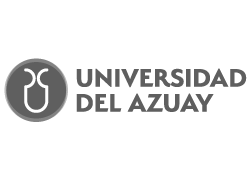 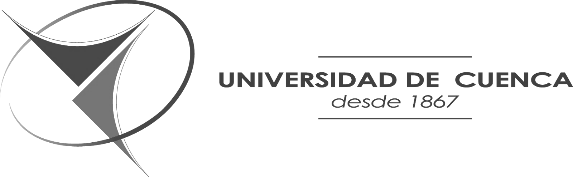 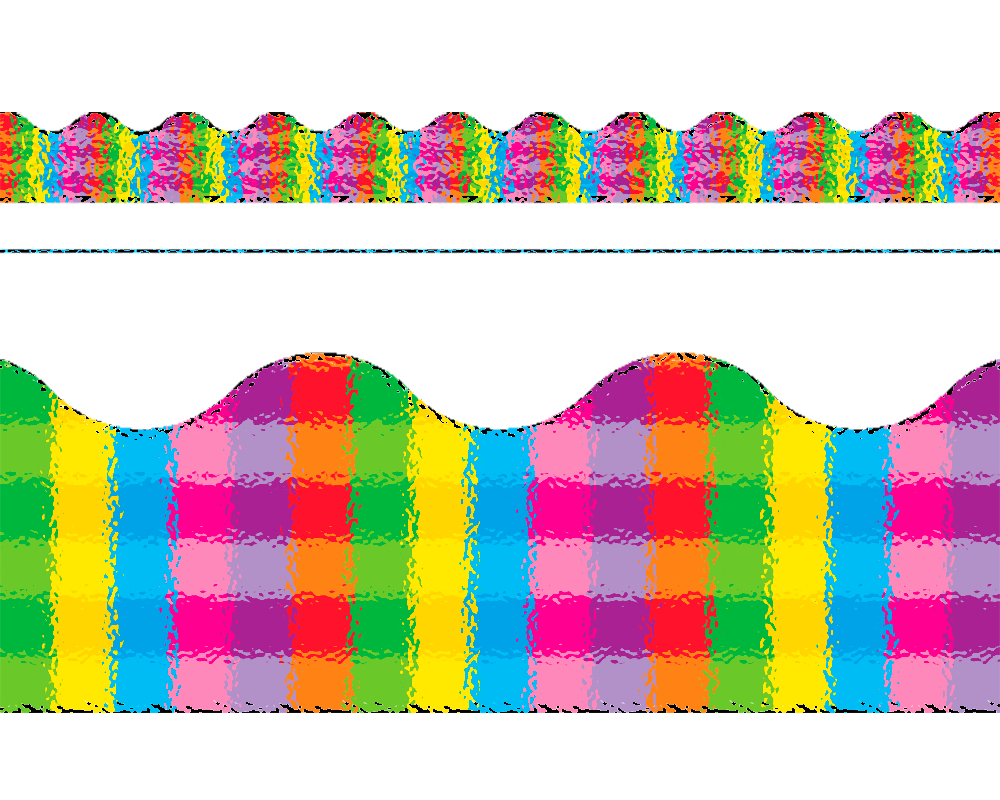 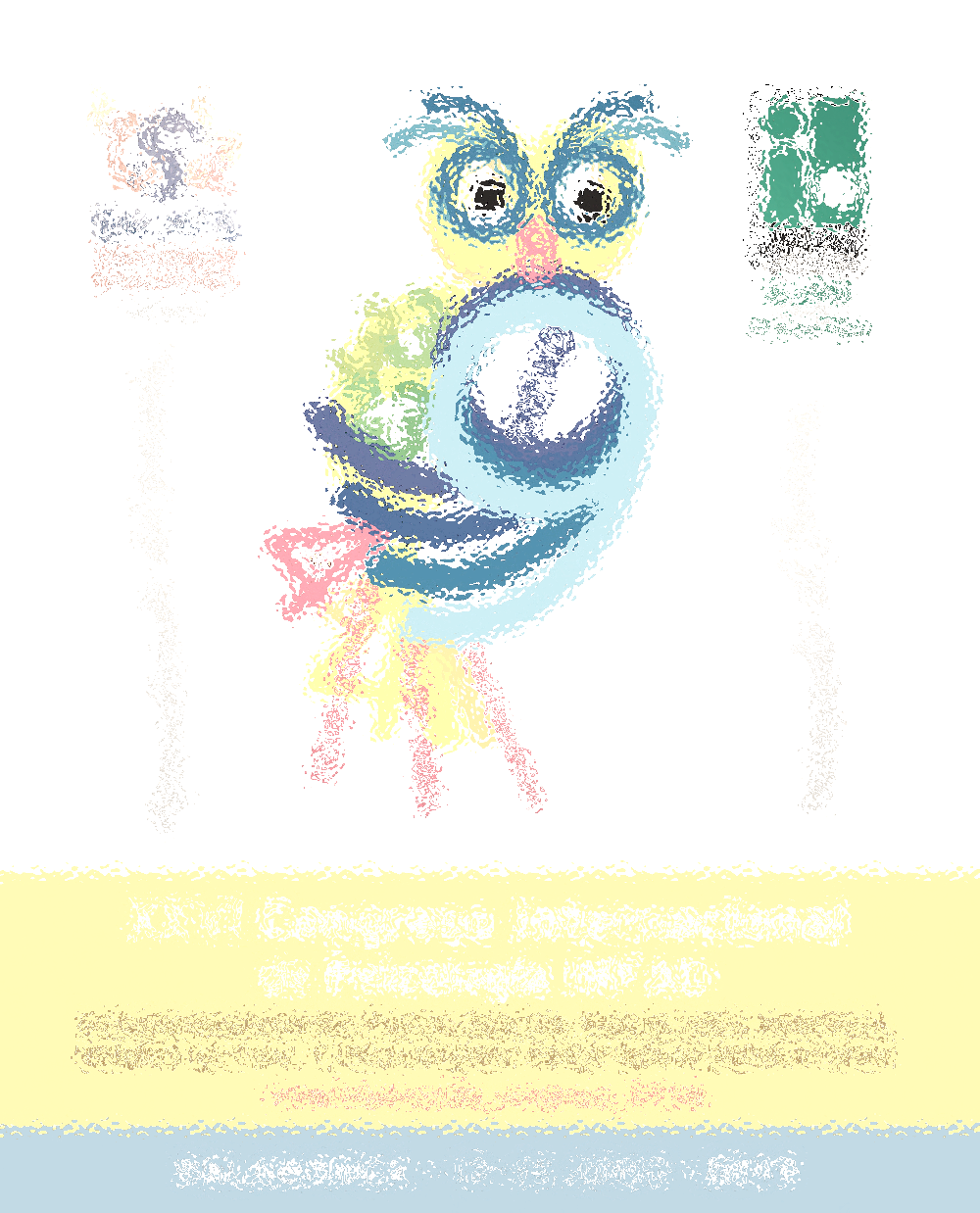 Las actitudes son una serie de creencias que orientarán la toma de decisiones sobre cómo actuar con alumnos con AC, influyen en la detección y en las acciones educativas (Fernández, Tourón y Reyero, 2002; Rayo, 2001).
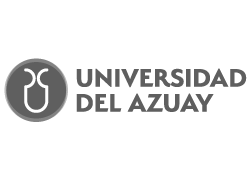 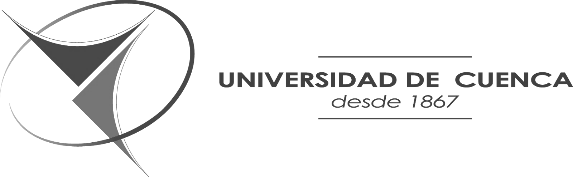 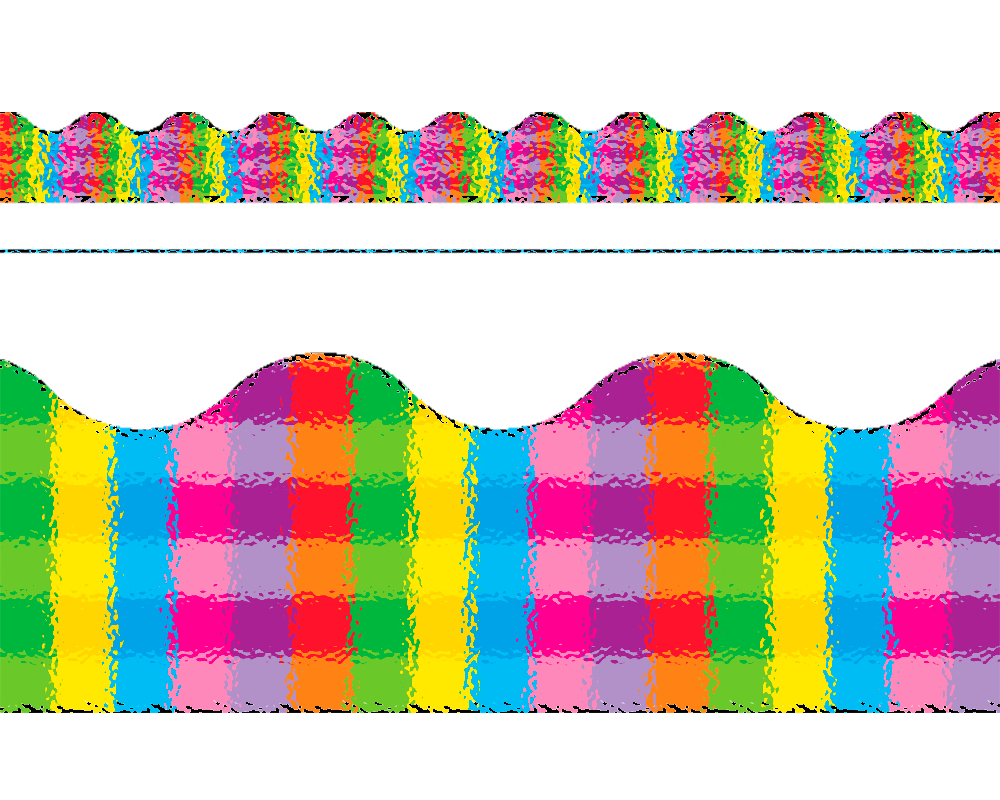 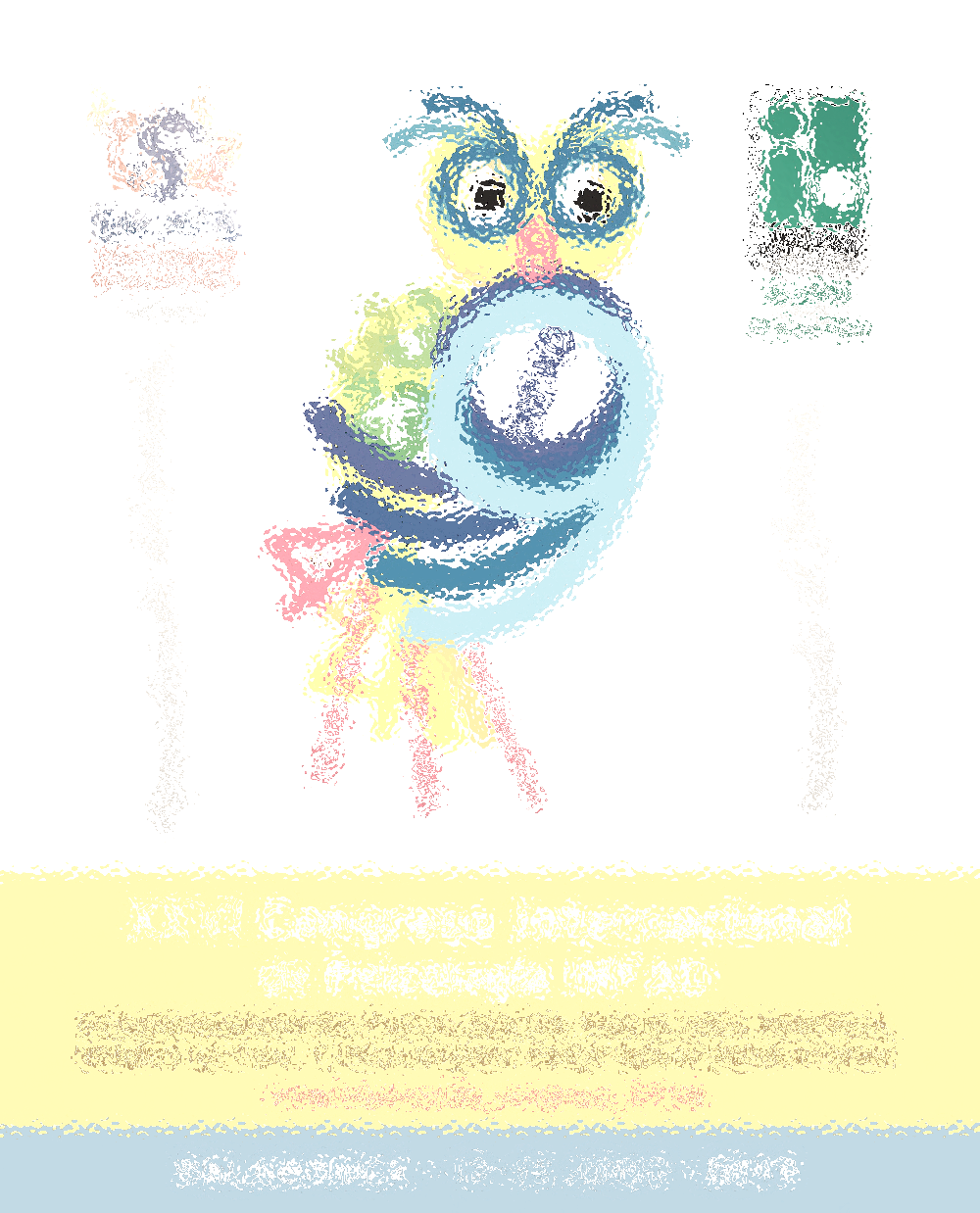 Tras las actitudes desfavorecedoras hacia la atención educativa de estos sujetos: falta de comprensión del problema, un gran desconocimiento de sus necesidades y potencial,  sentimientos de resistencia y uso de estrategias poco adecuadas (Fernández et al., 2002).
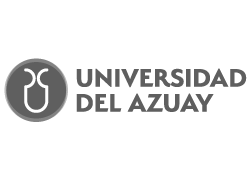 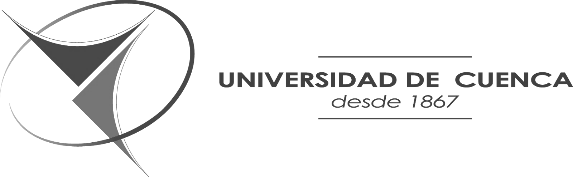 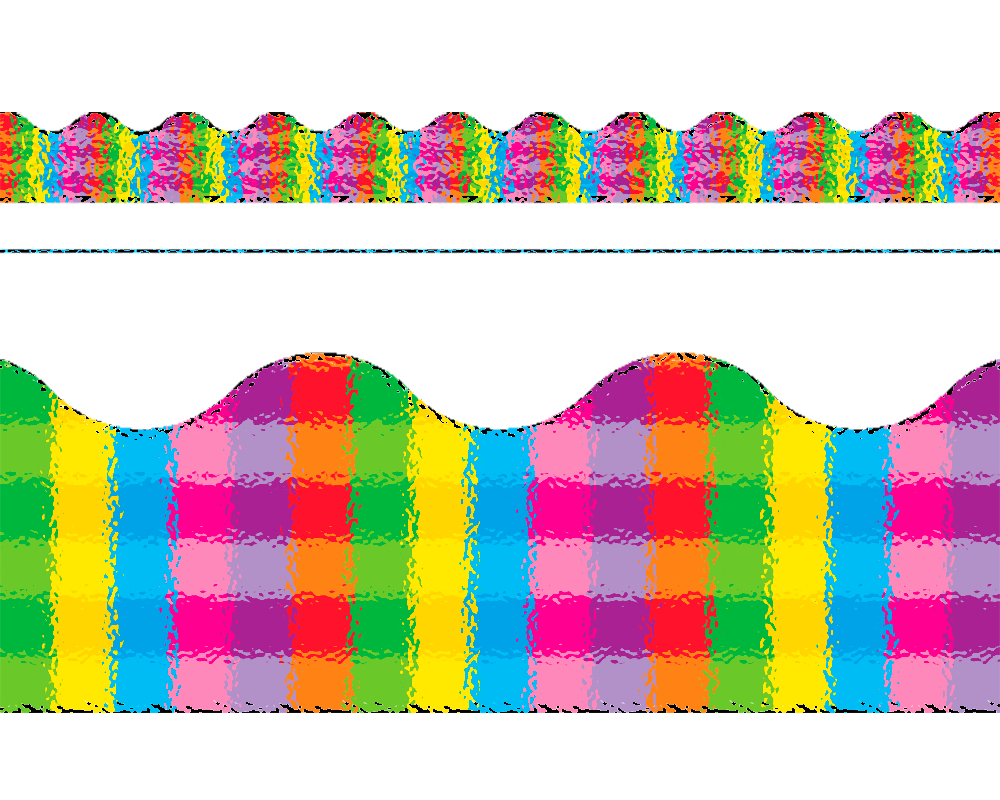 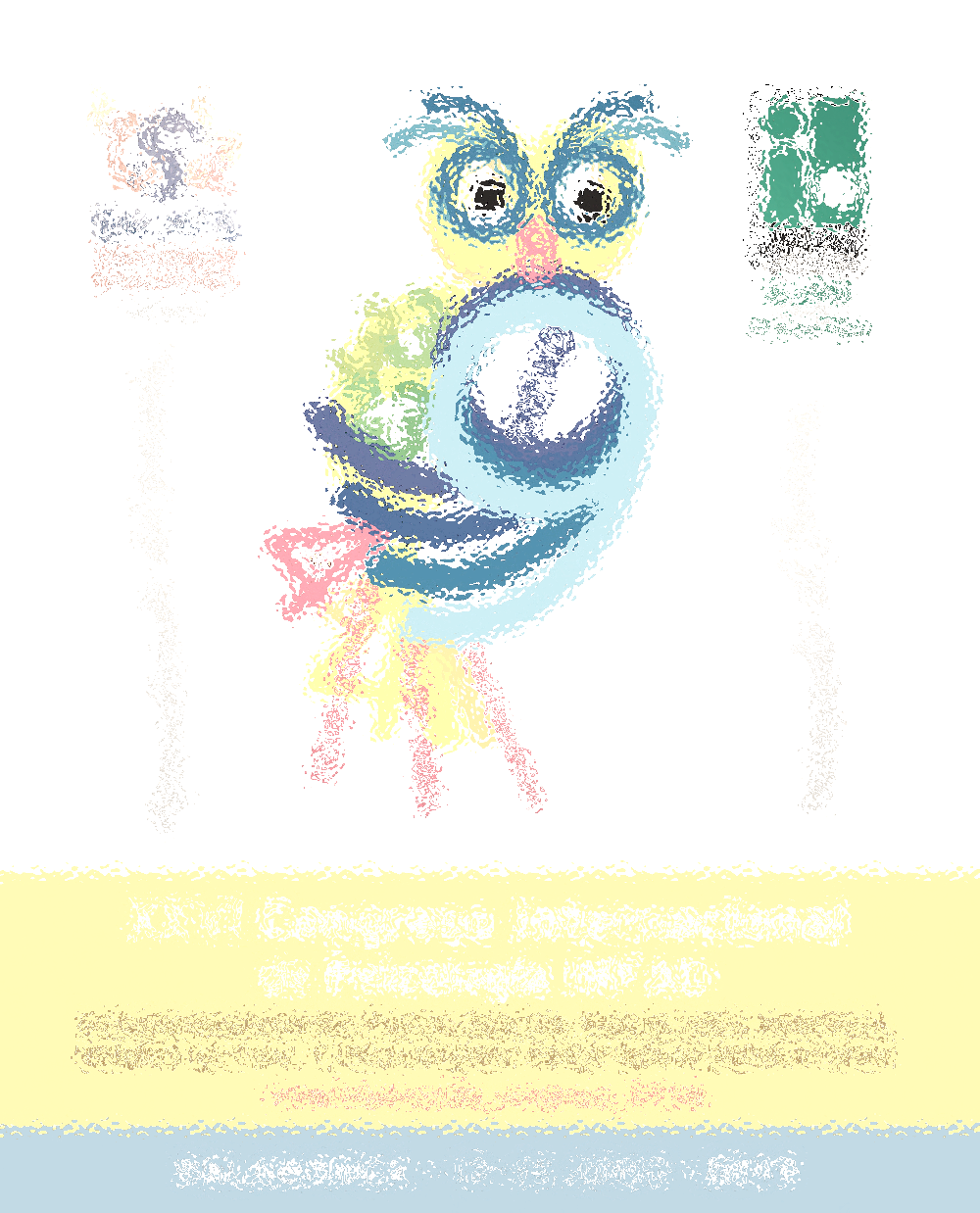 Al parecer el desempeño docente se ve afectado por el ciclo conocimiento-actitud-práctica, siendo cada uno de estos factores en este orden el que afecta, modifica y mejora al siguiente
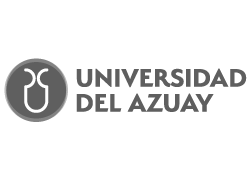 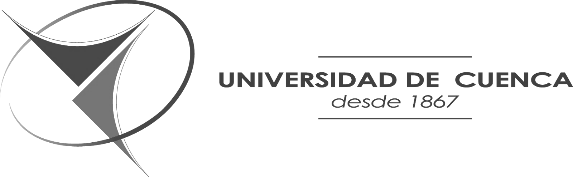 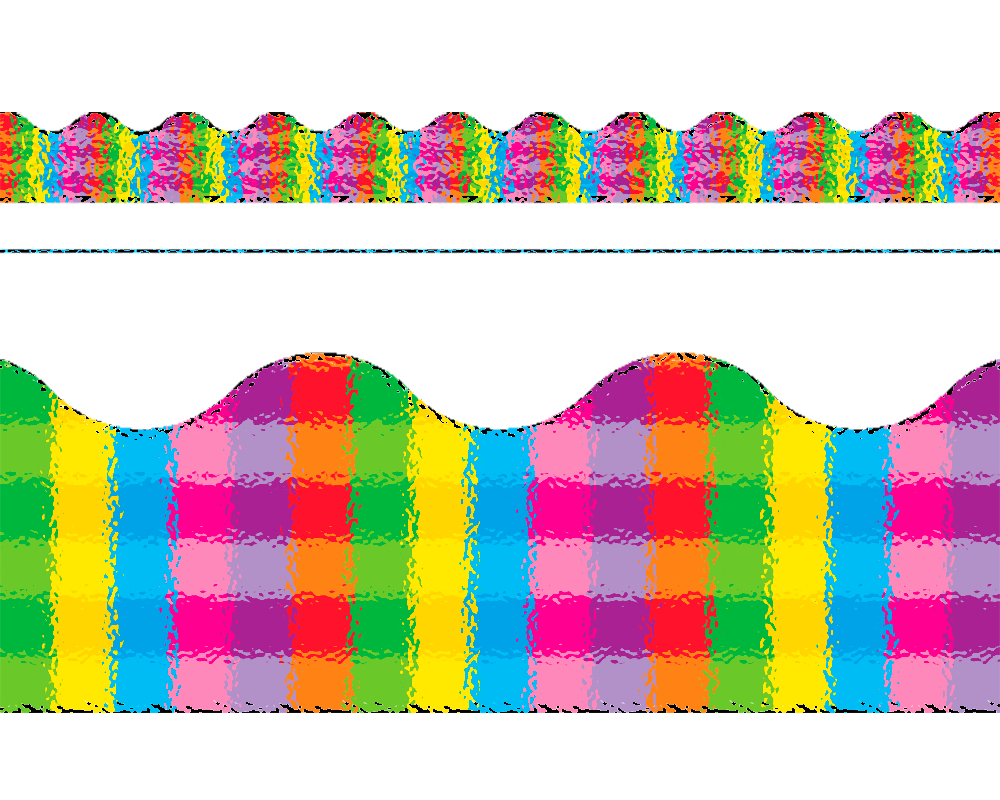 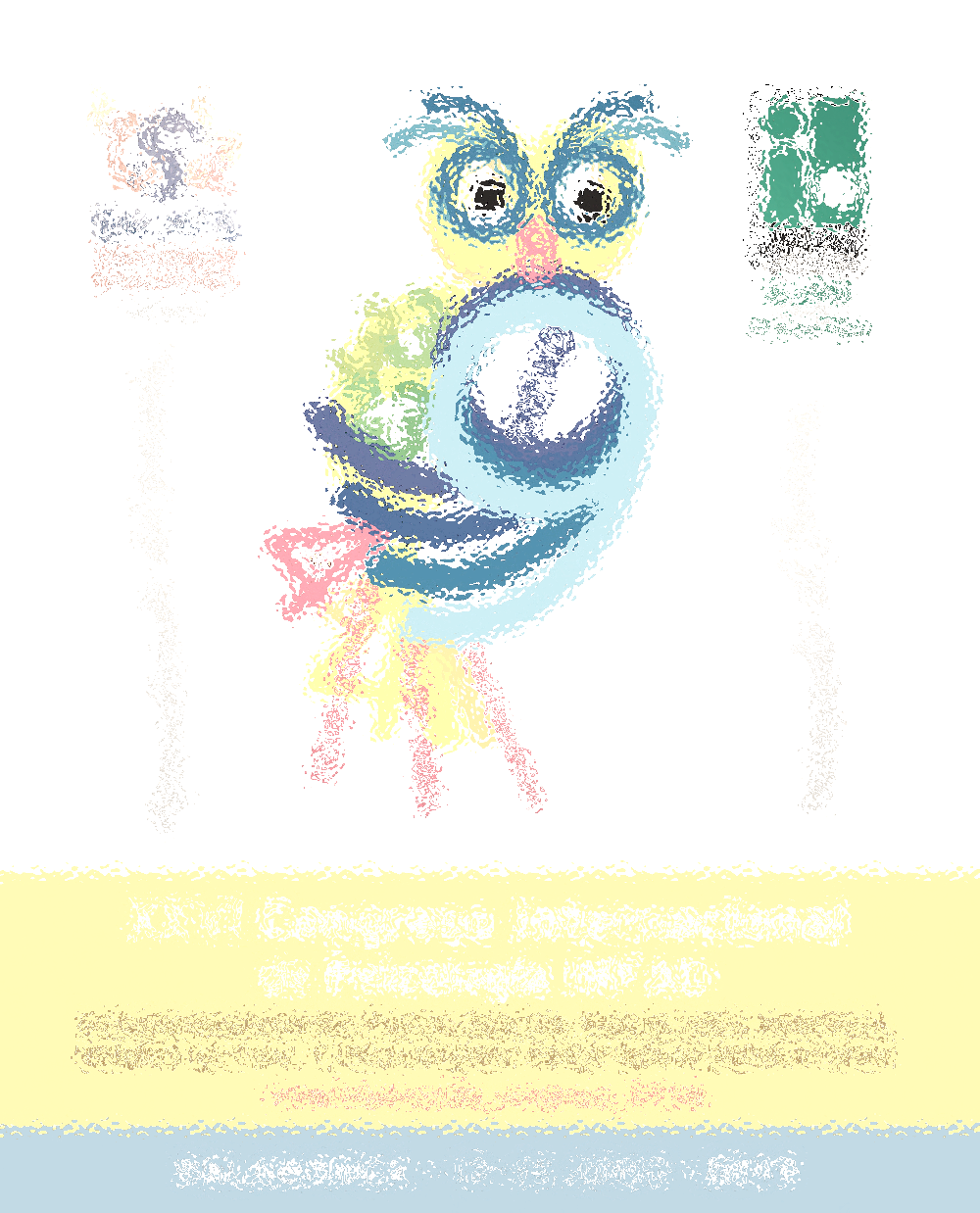 Los predictores potenciales de las actitudes positivas son la formación inicial y continua, la experiencia y la autopercepción como poseedor de una AC (Del Caño, et al., 2009).

 La relación conocimiento-actitud es bastante lógica. 

Existe evidencia de que las actitudes de los maestros demuestran su filosofía educativa (Plunkett y Kronborg, 2011).
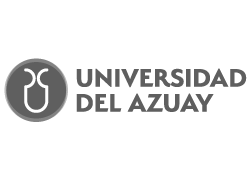 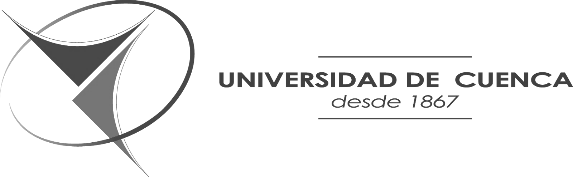 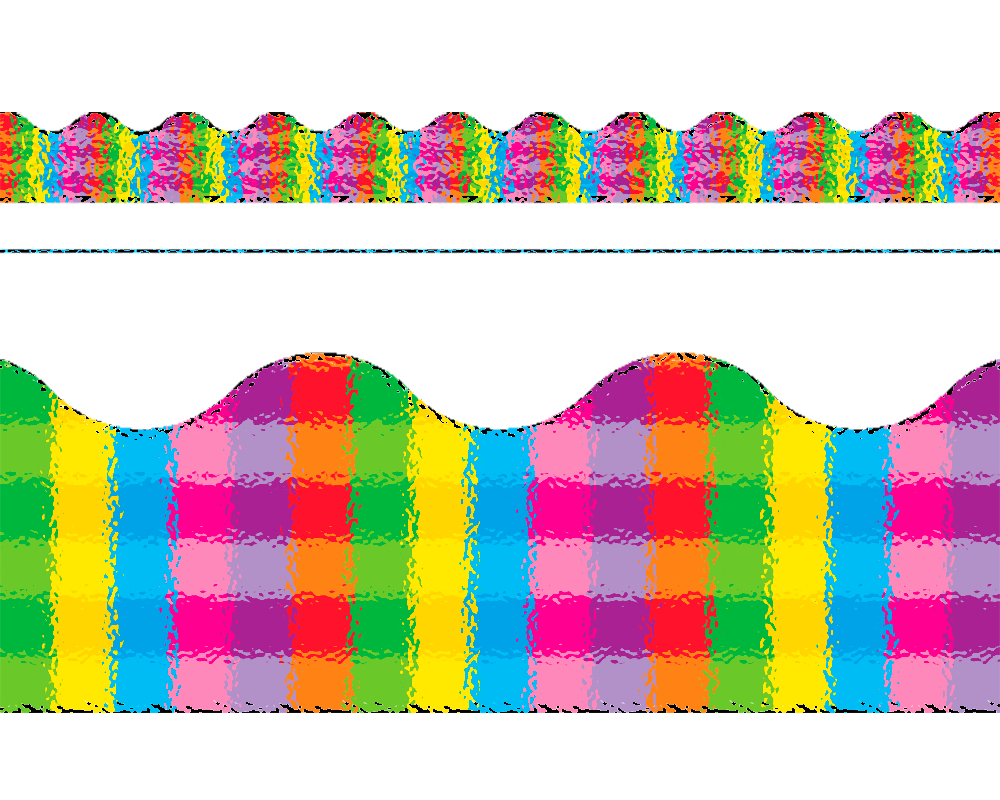 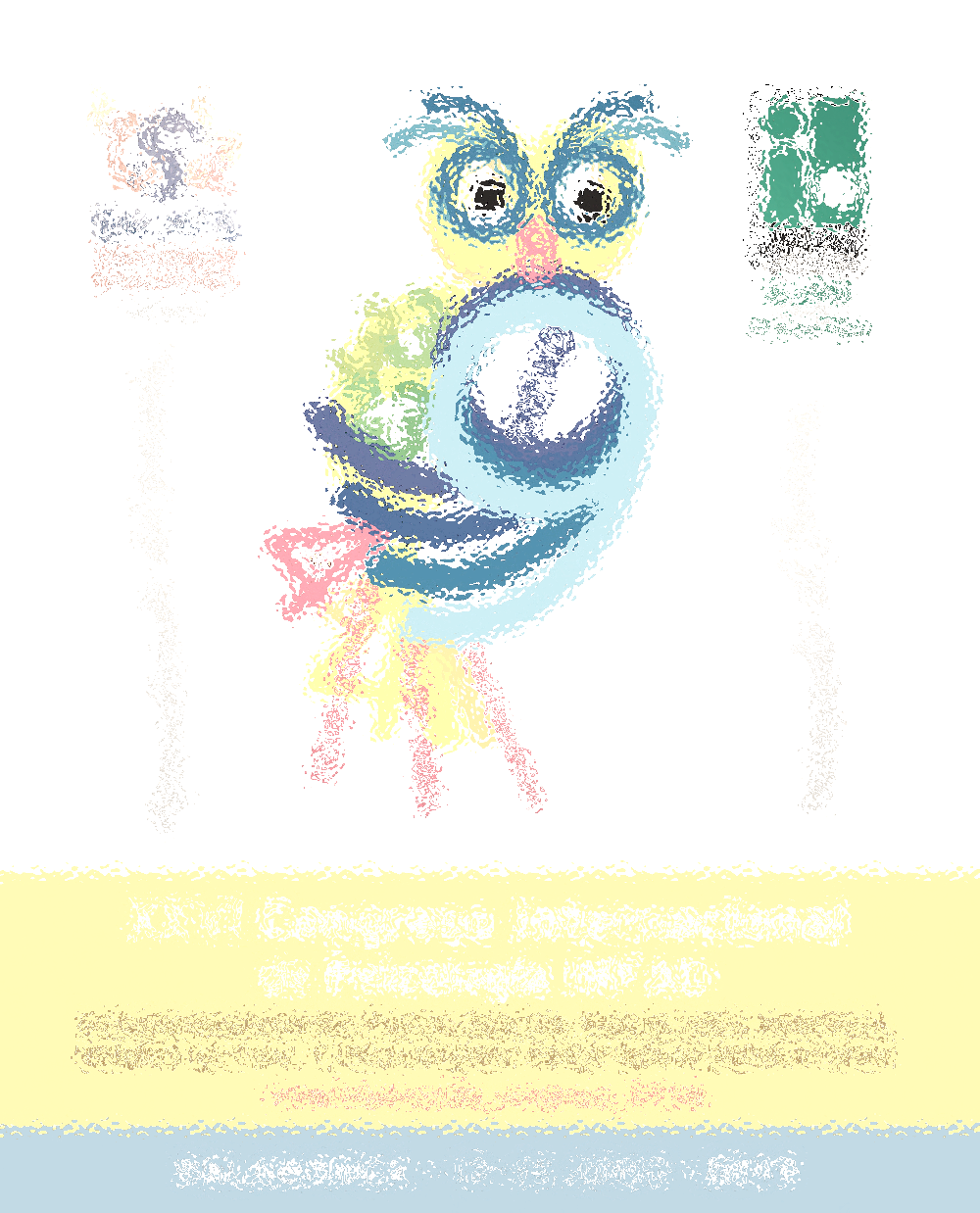 Las actitudes del maestro son determinantes para influir en la satisfacción de necesidades y el buen rendimiento de los estudiantes con AC (Al-Makhalid, 2012; Sallan, 1991).

 Autores consideran a la actitud como un factor que refleja la idoneidad del maestro para este alumnado (David, 2011).
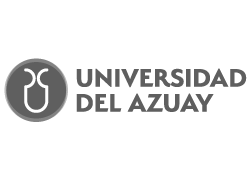 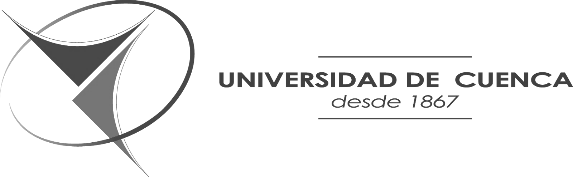 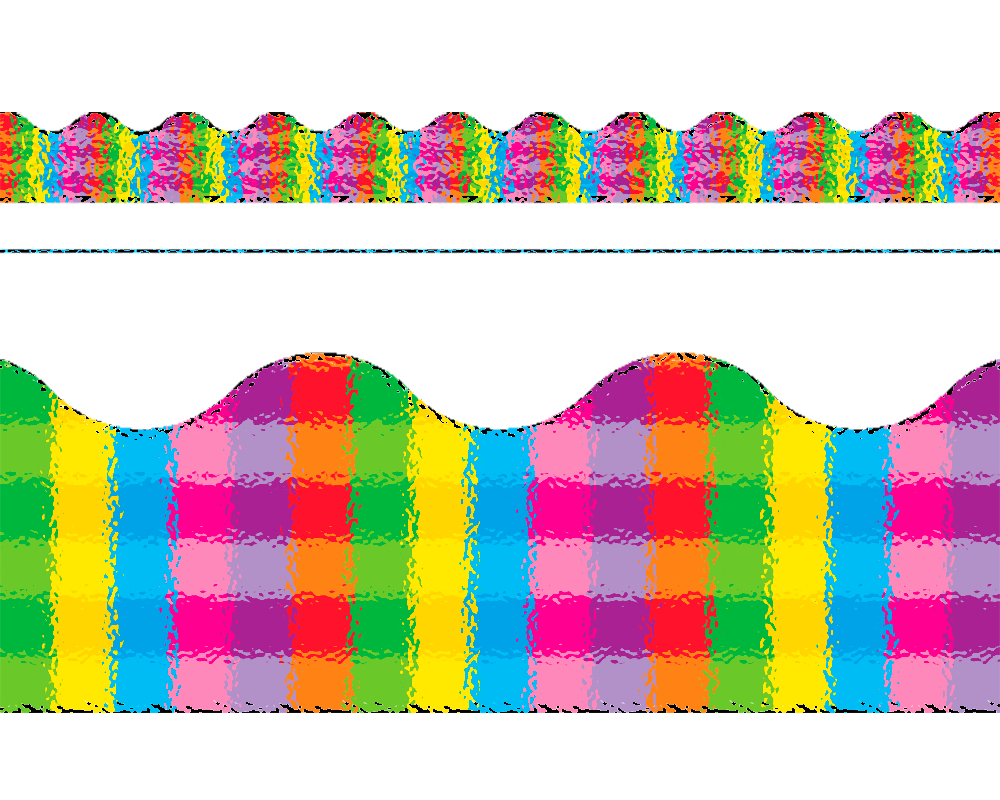 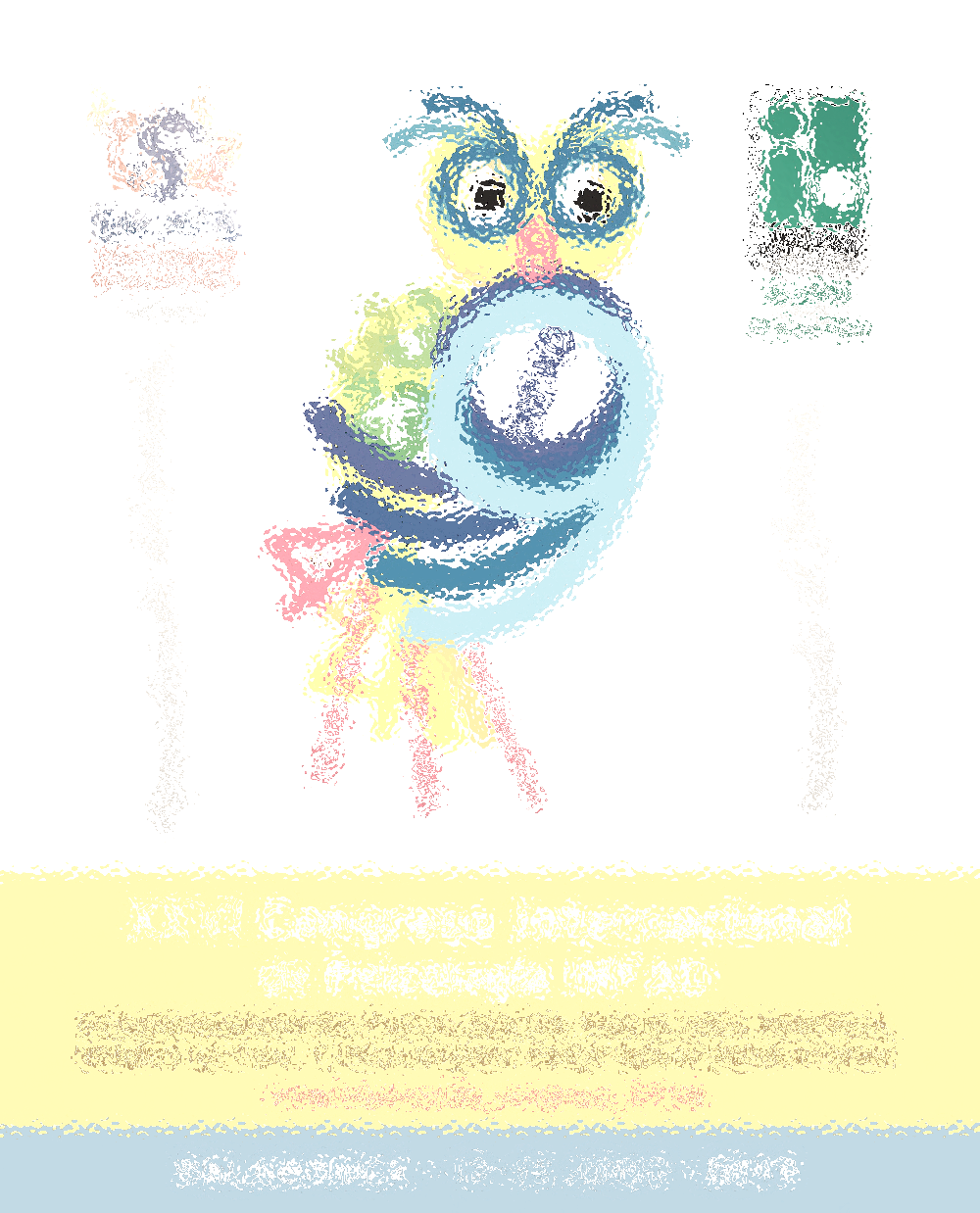 Un estudio realizado estudiantes de educación, comparó las percepciones hacia las AC de acuerdo al tipo de formación. Los resultados demostraron que la información recibida influye en las actitudes, pues evidenciaron diferencias significativas entre el grupo de alumnos que asistieron al curso sobre educación de alumnos con AC con aquellos que no recibieron esta formación. Se destaca la importancia de incluir módulos o cursos durante la formación del profesorado, relacionados con las AC (Fernández et al., 2002).
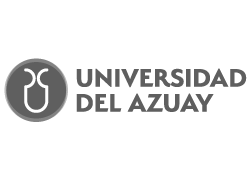 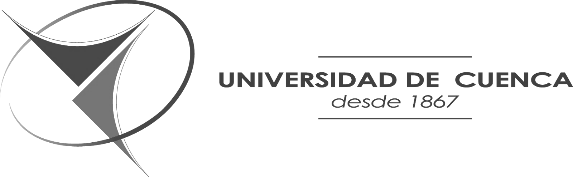 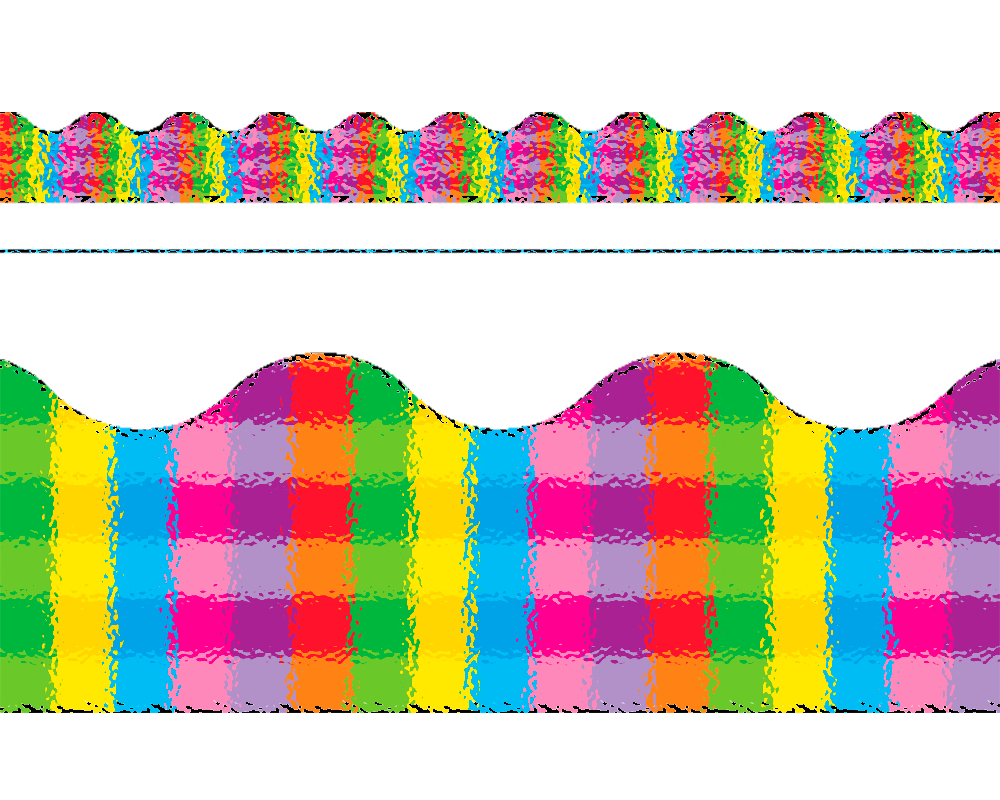 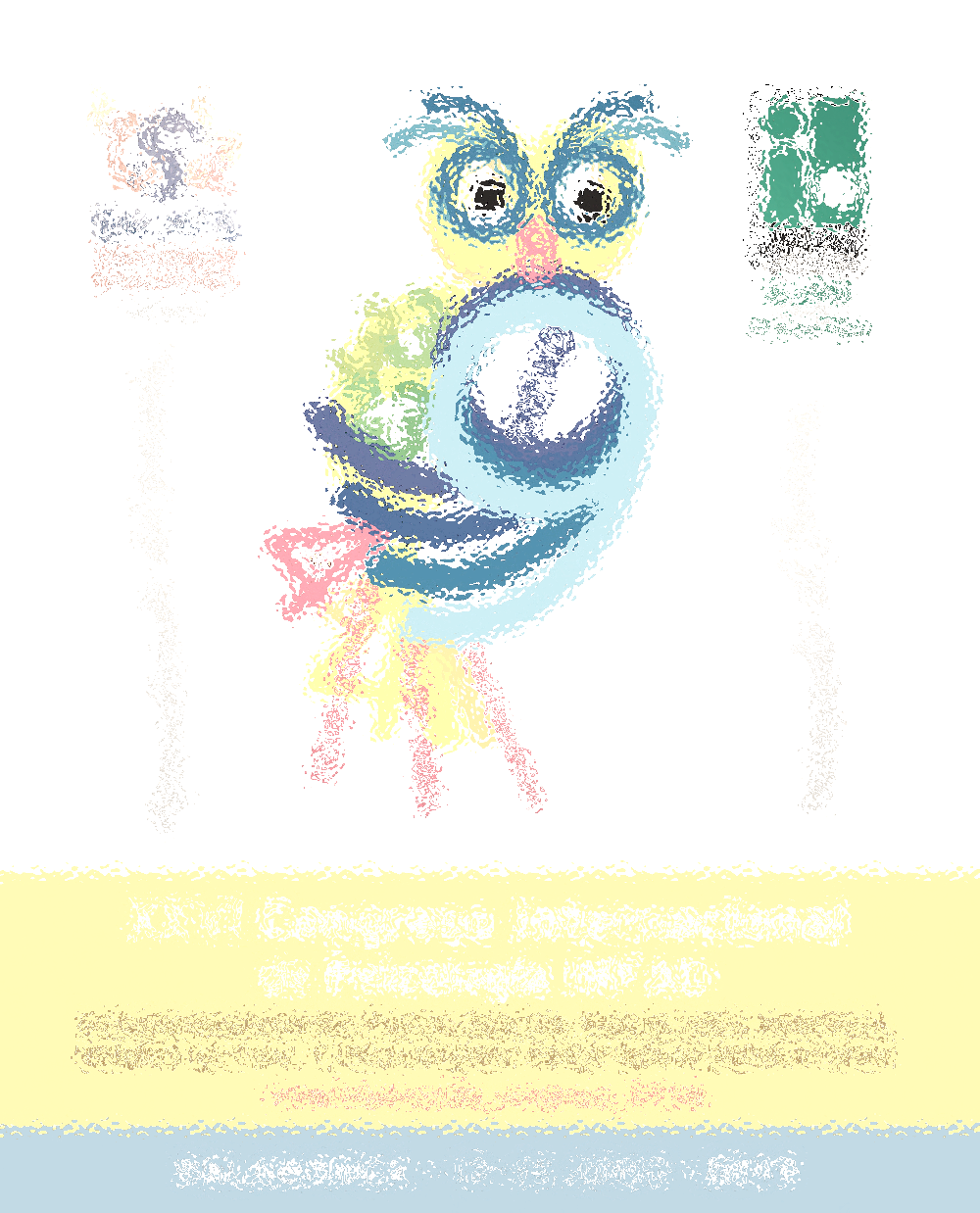 Se comparó las actitudes de maestros en activo y en maestros en formación, se evidenció en los dos grupos que las actitudes menos favorables son determinadas por la falta de formación o por falta de experiencia (Medina, 2006). Los que tienen mayor formación son más cautelosos en sus apreciaciones y con actitudes más favorables hacia otras formas de educación como la aceleración y el enriquecimiento curricular (Perkovic et al., 2015; Polyzopoulou et al., 2014). 

También se ha podido encontrar actitudes más positivas hacia los estudiantes con AC por parte de los profesores más jóvenes.
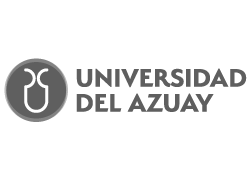 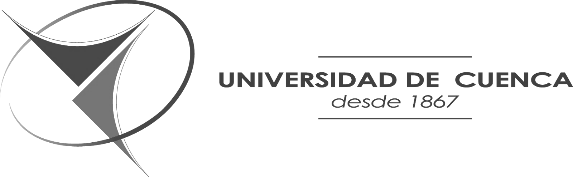 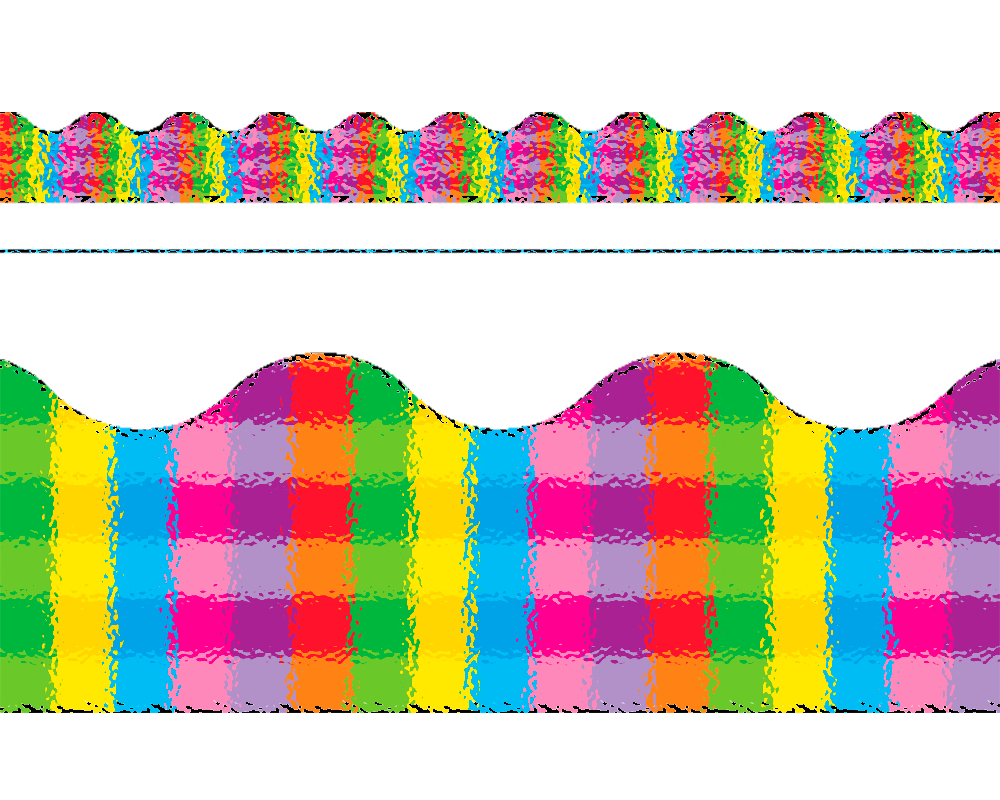 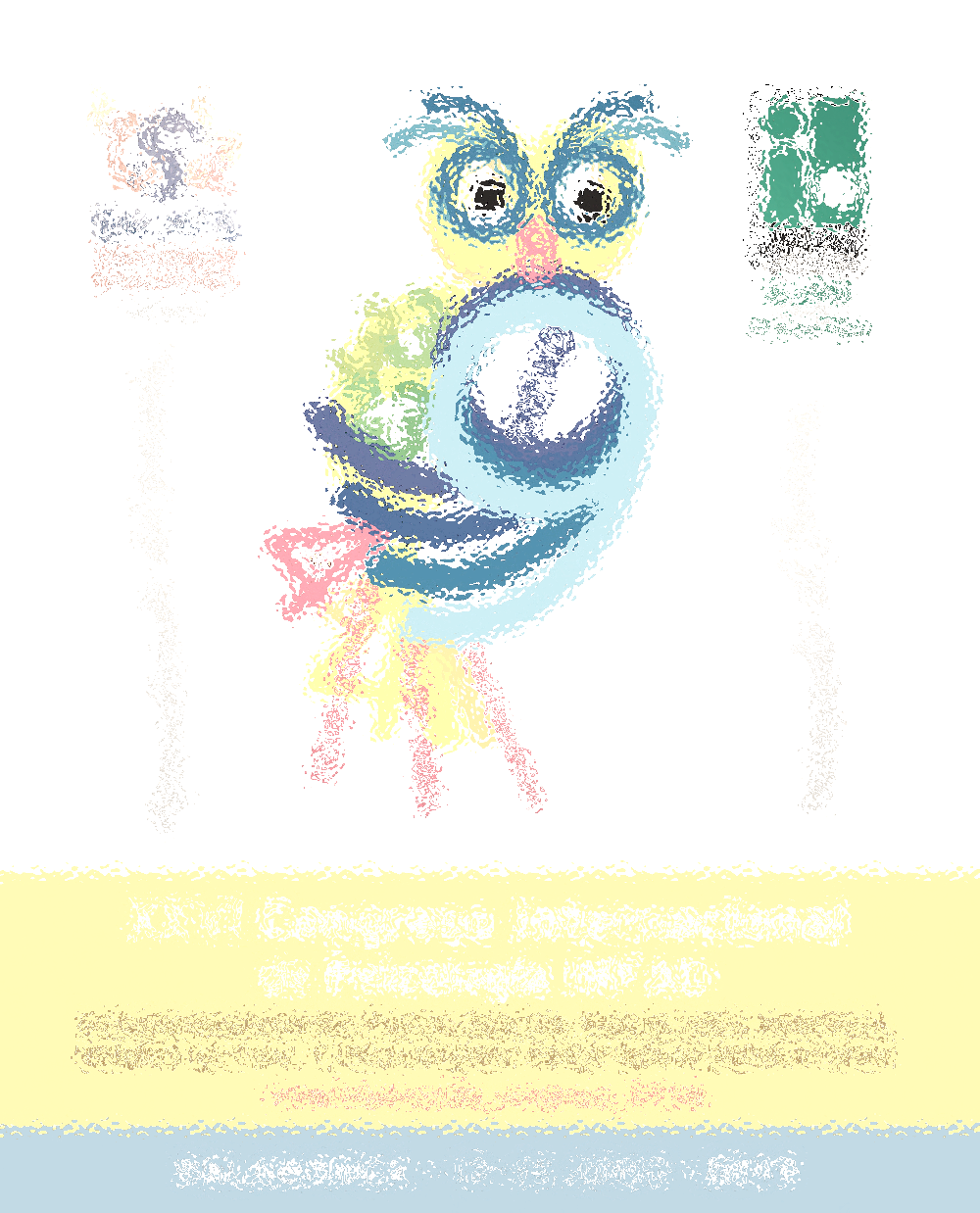 En consecuencia, se aprecia la necesidad de que el maestro conozca a fondo las diversas formas de potenciar las AC para disminuir su resistencia relacionada con las respuestas educativas (Troxclair, 2013). 
 
Esta relación formación-actitud fundamenta el planteamiento del objetivo de nuestro estudio: analizar el efecto que la formación en AC tiene en las actitudes de maestros de educación primaria.
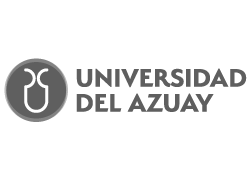 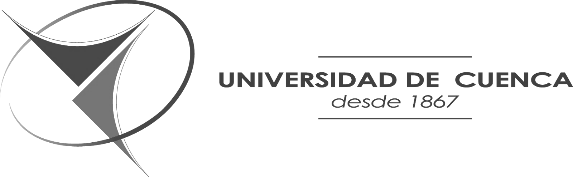 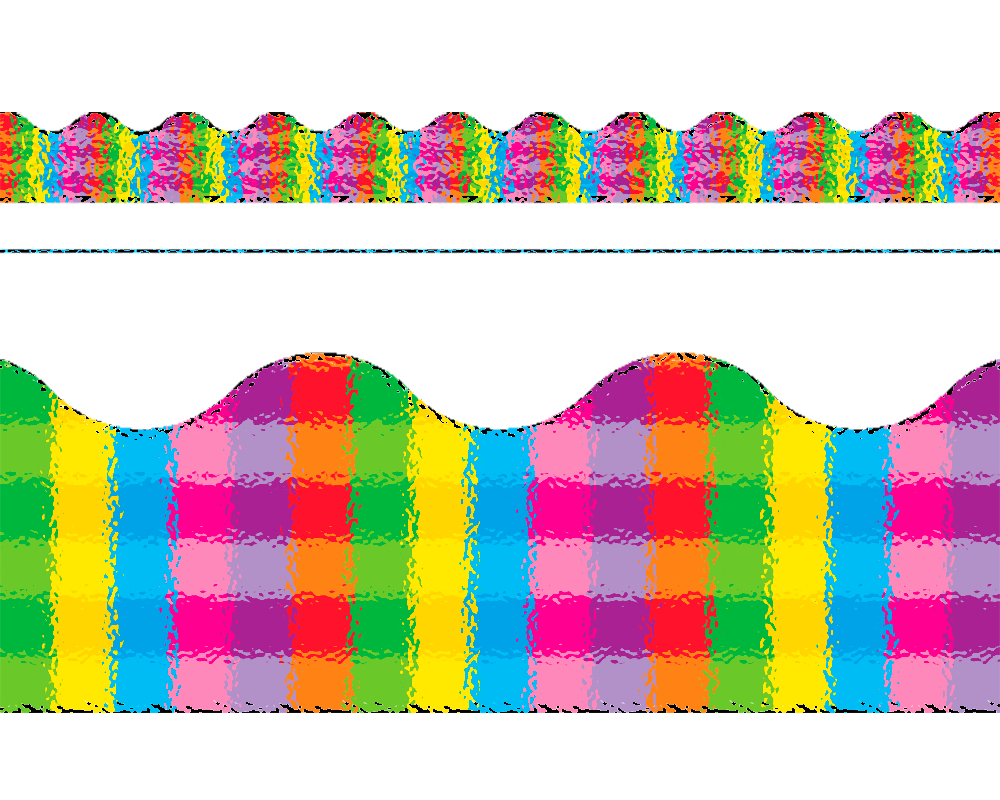 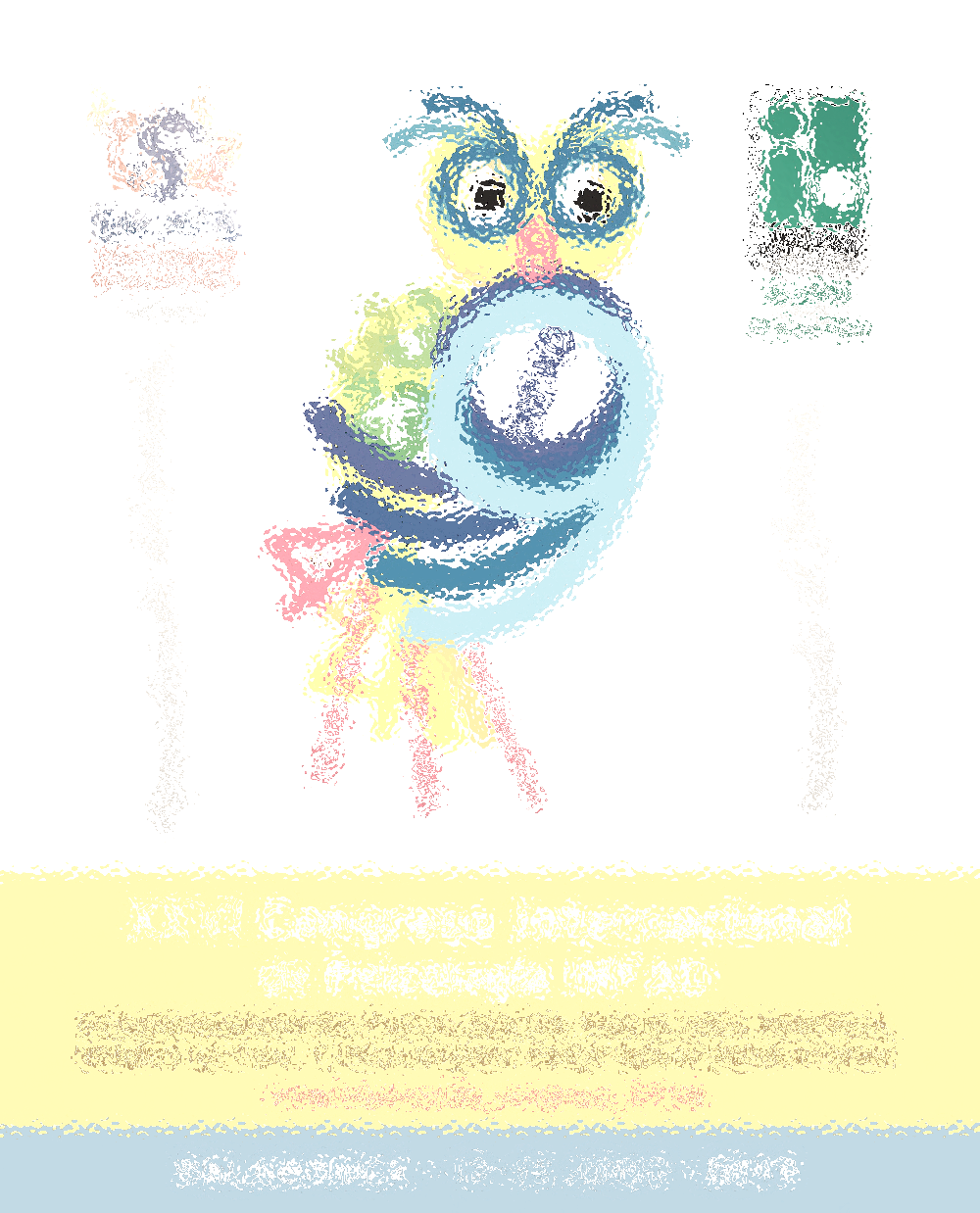 MÉTODO
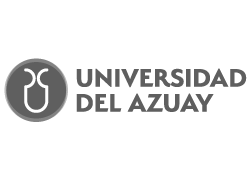 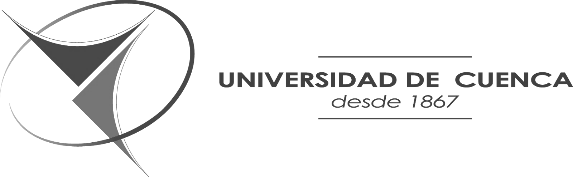 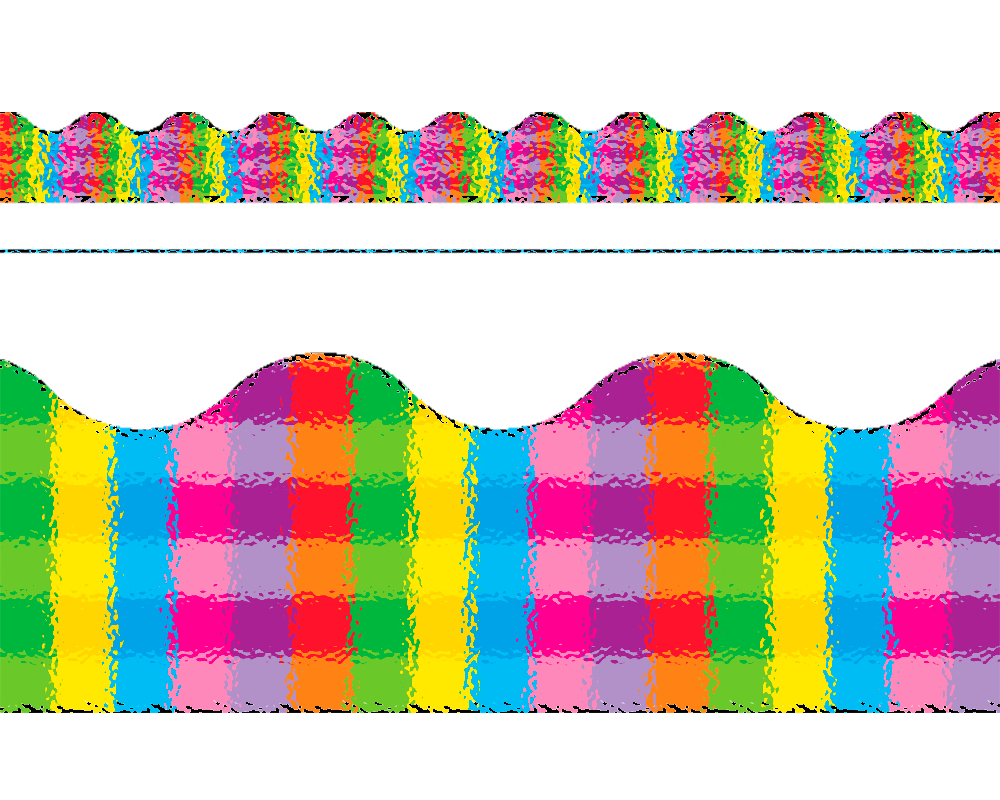 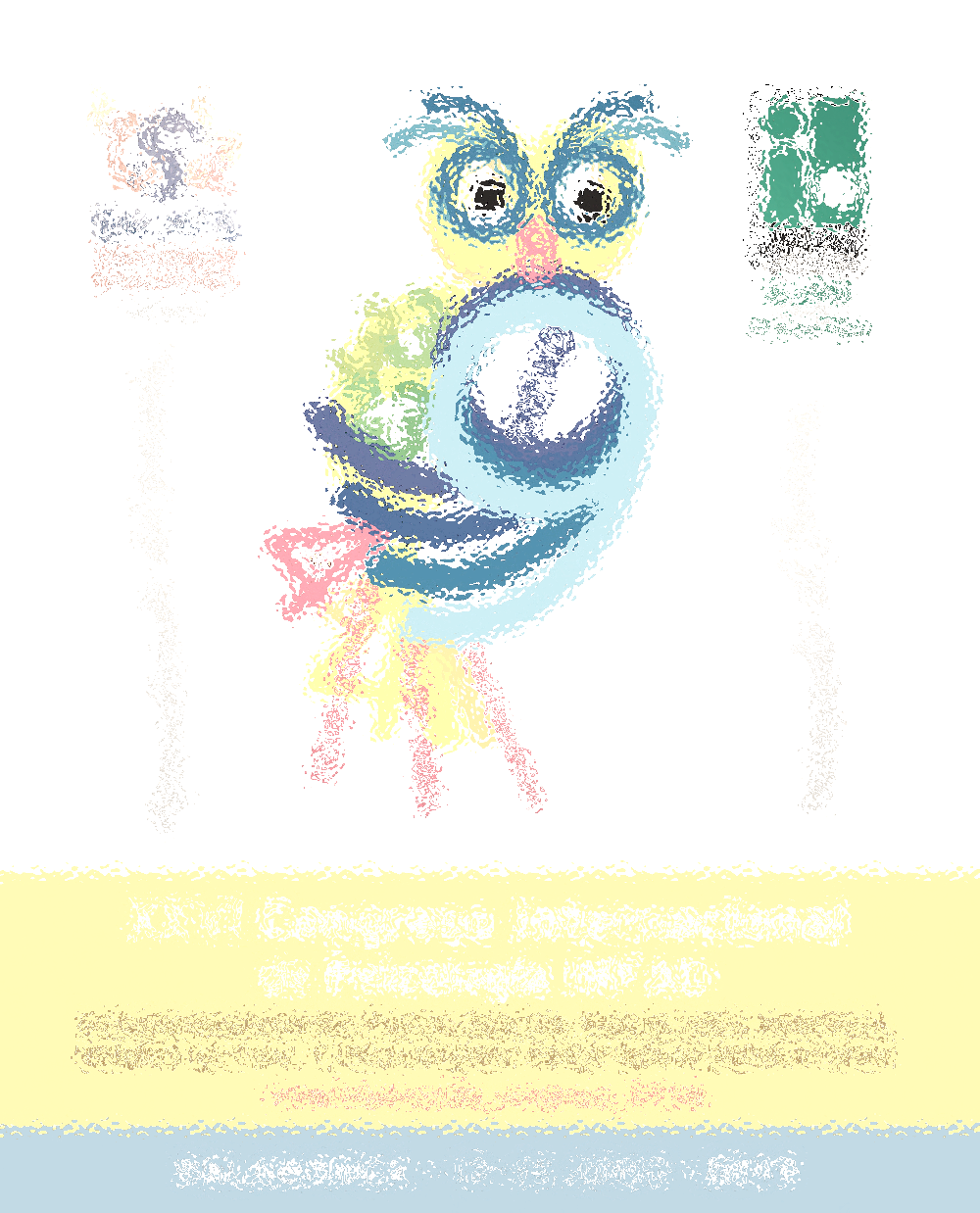 Participantes

15 estudiantes de la Maestría EBI.
14 mujeres.
30,13 media de edad.
6,73 media de años de trabajo. 
El 87% son licenciados.
13% psicólogos educativos
60% docentes de escuelas urbanas
40% de escuelas rurales.
Tipo de estudio

Cuasi experimental, de corte transversal, muestra intencional.
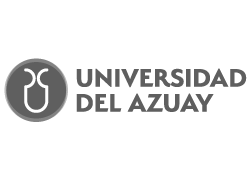 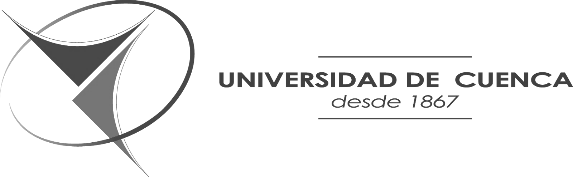 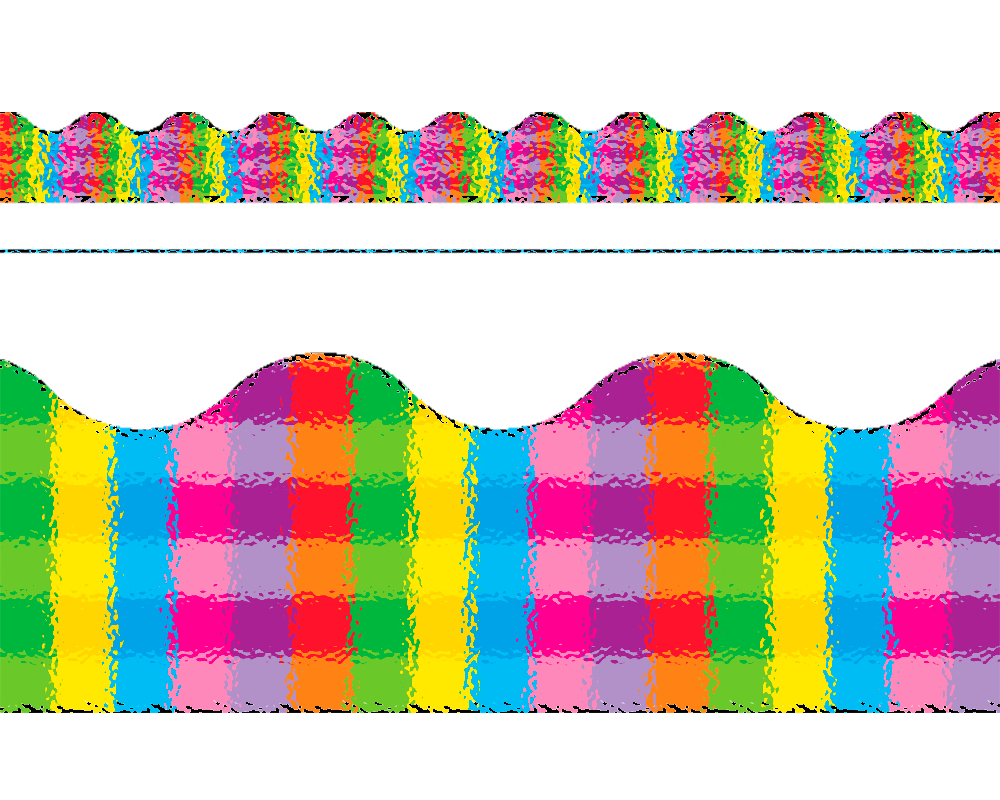 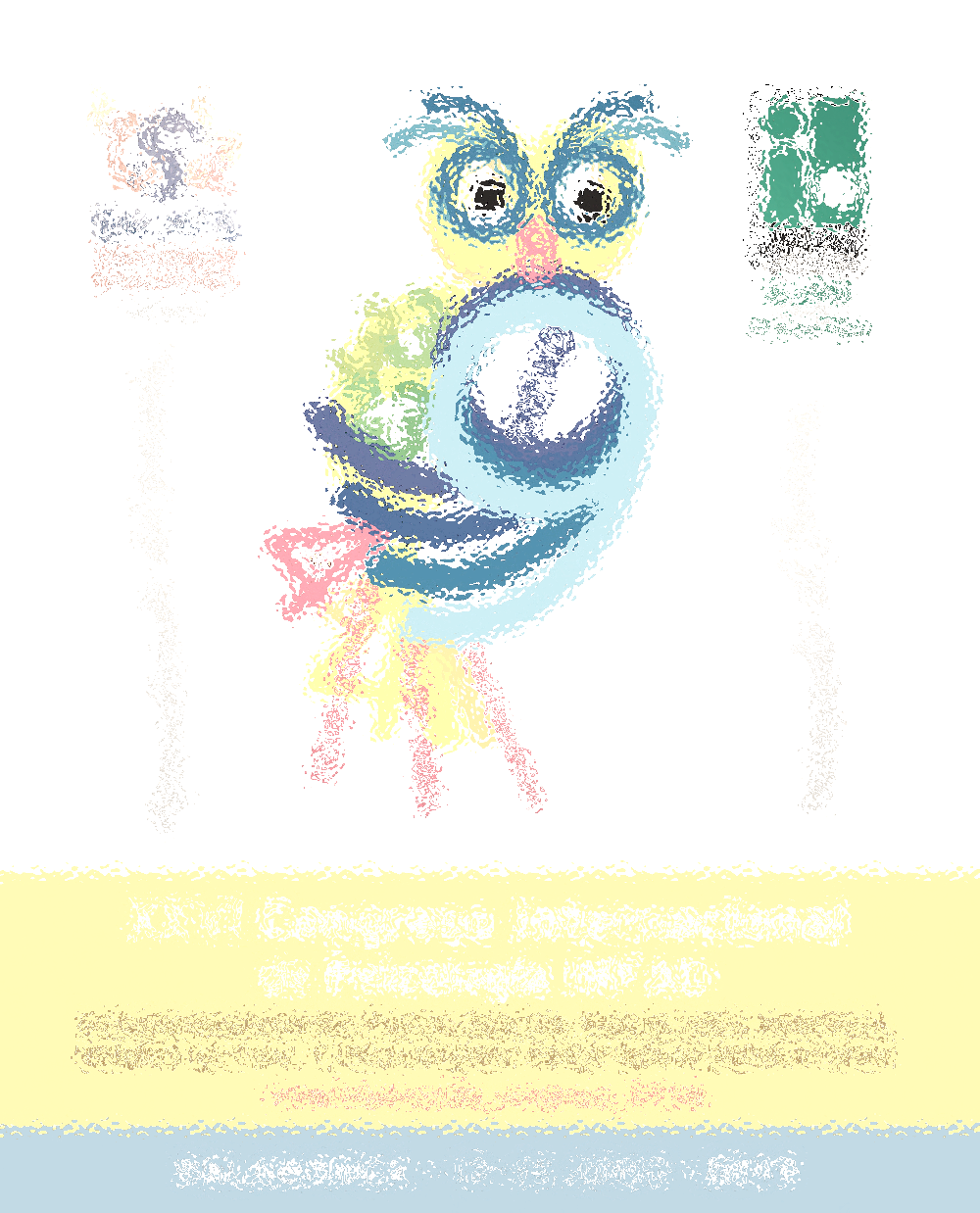 Instrumento

“Opinions about the gifted and their education” (Gagné y Nadeau,1991).
Factores: 1. Necesidades y apoyo; 2. Resistencia a las objeciones; 3. Valor Social; 4. Rechazo; 5. Agrupamiento por capacidad; 6. Aceleración. 
Organizado en una escala Likert.
34 preguntas de las cuales 17 son inversas. 
Alfa de Cronbach de ,91. 
Se eliminaron las preguntas 27 y 28.
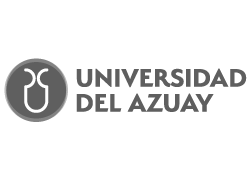 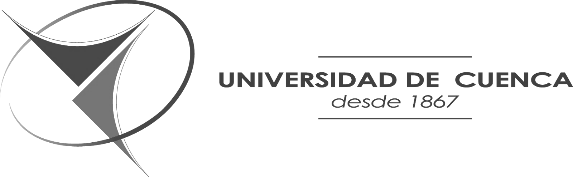 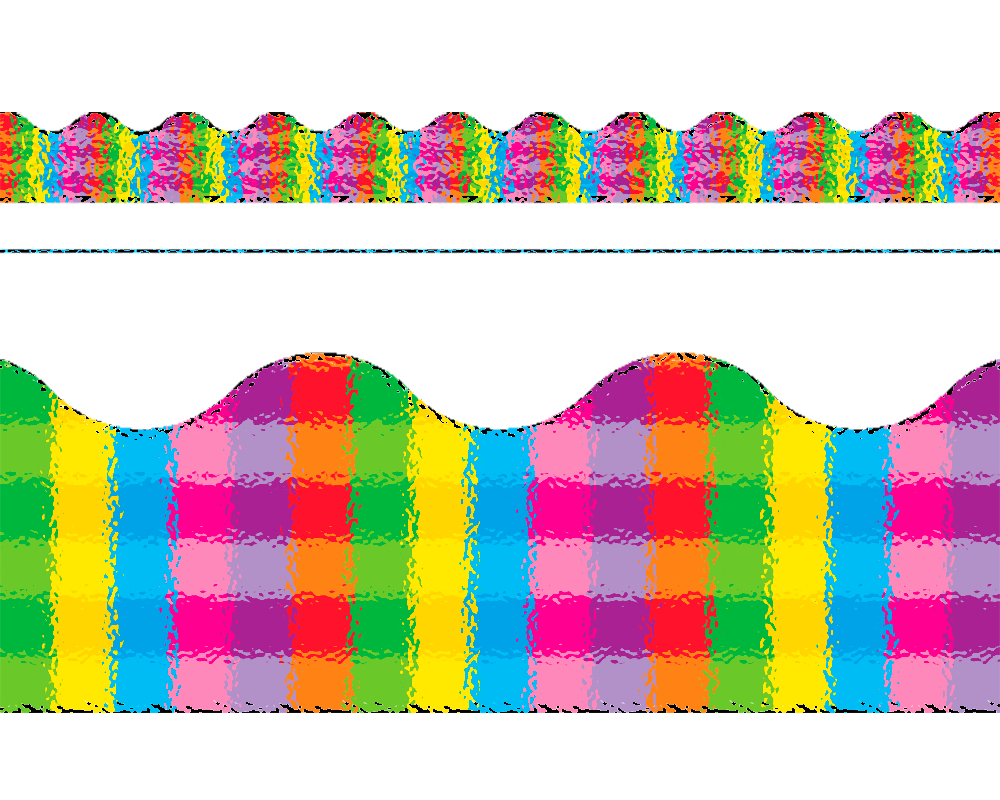 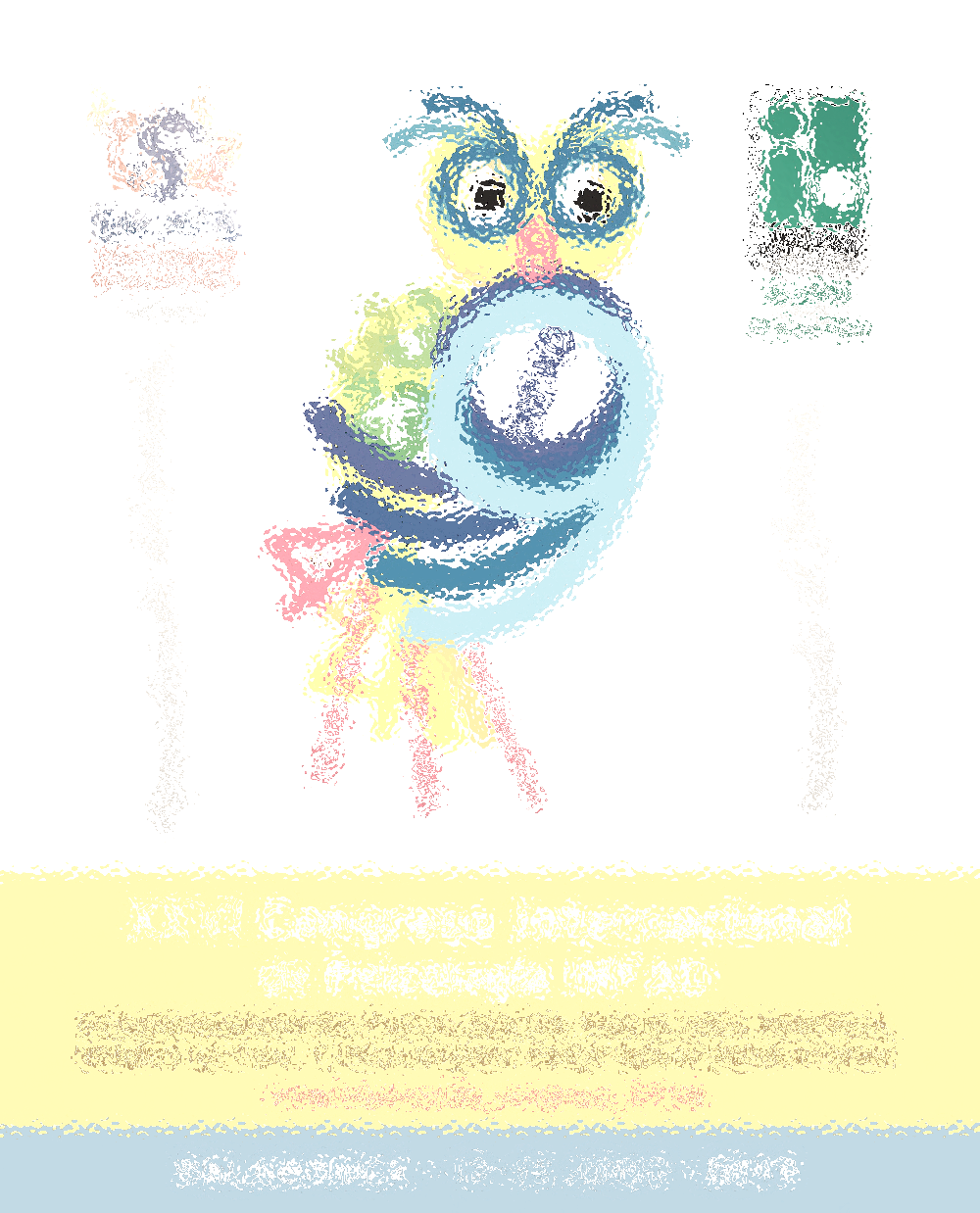 Procedimiento

Se desarrolló en el transcurso del Módulo de AC de la Maestría EBI. Impartido por una docente investigadora en AC (36 horas presenciales y 40 horas autónomas/prácticas).
Se llenaron los consentimientos informados y se aplicó el pretest.
Se revisaron los siguientes temas: Mitos sobre las AC, Marco Normativo, Modelos, Conceptos, Características, Identificación y Respuestas educativas. 
Finalizado el módulo se aplicó el postest. para comparar los resultados.
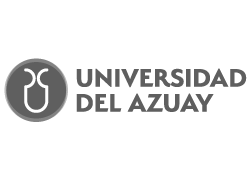 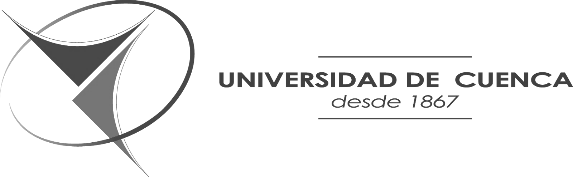 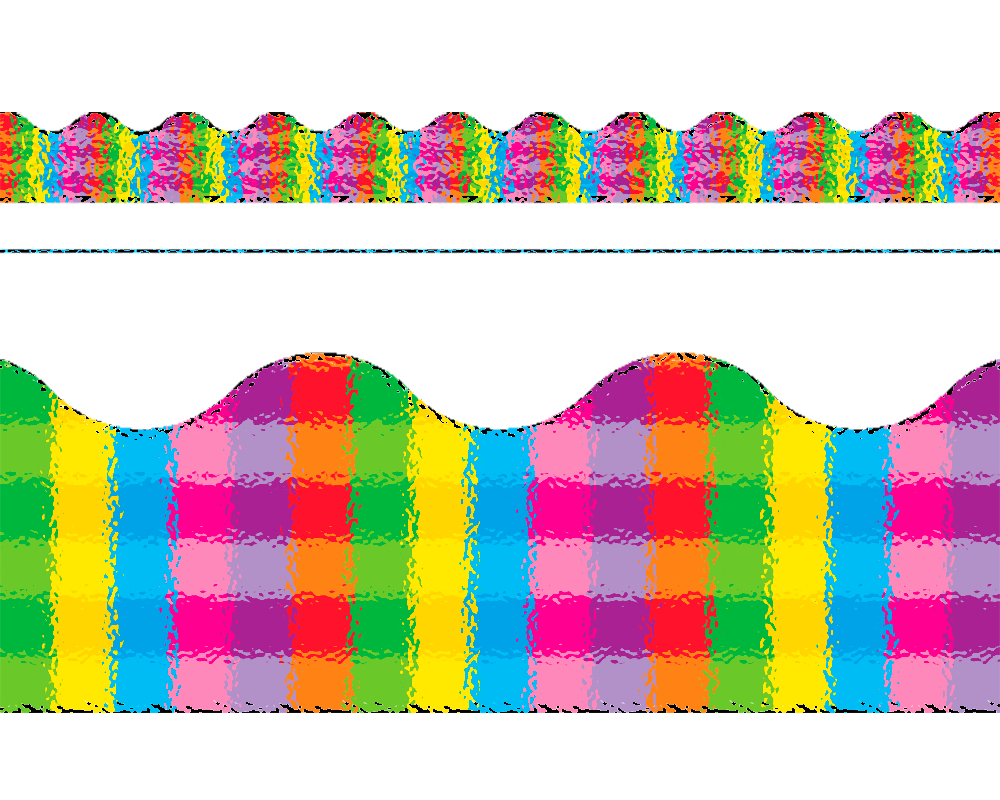 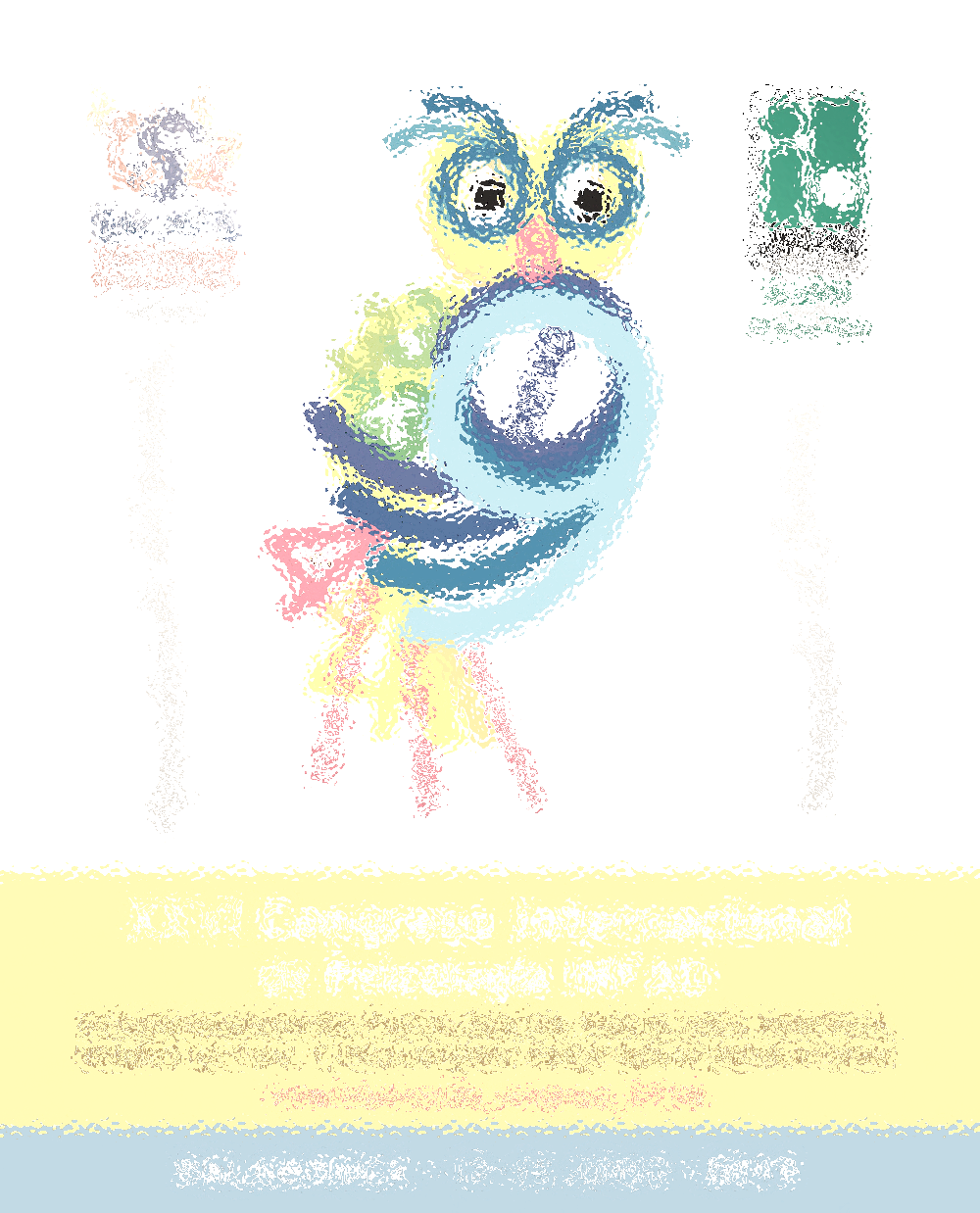 Para el análisis de datos, se calcularon las medias totales de los seis factores del cuestionario.
Se hicieron comparaciones de las respuestas del pretest y postest por medio del estadístico T de student a través del software SPSS 23 para Windows.
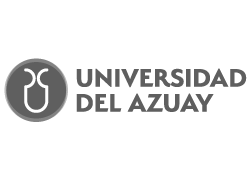 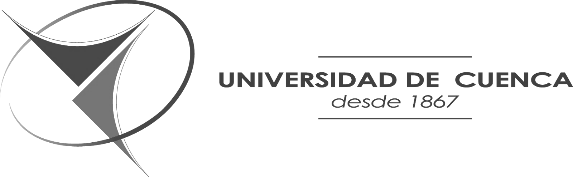 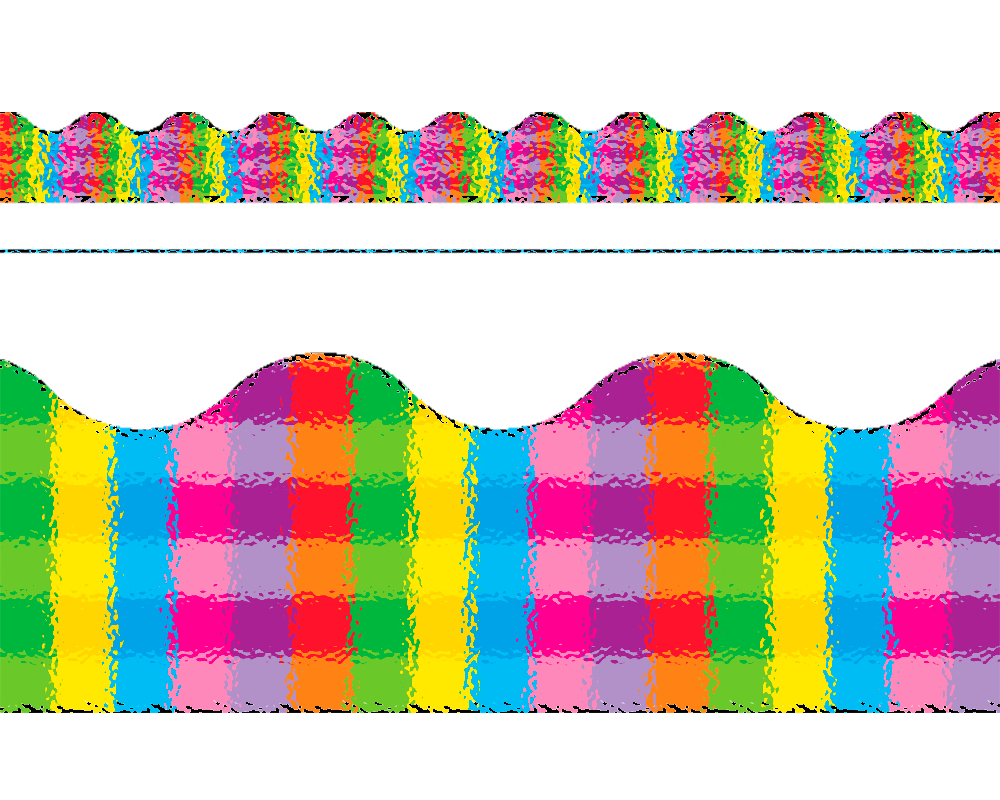 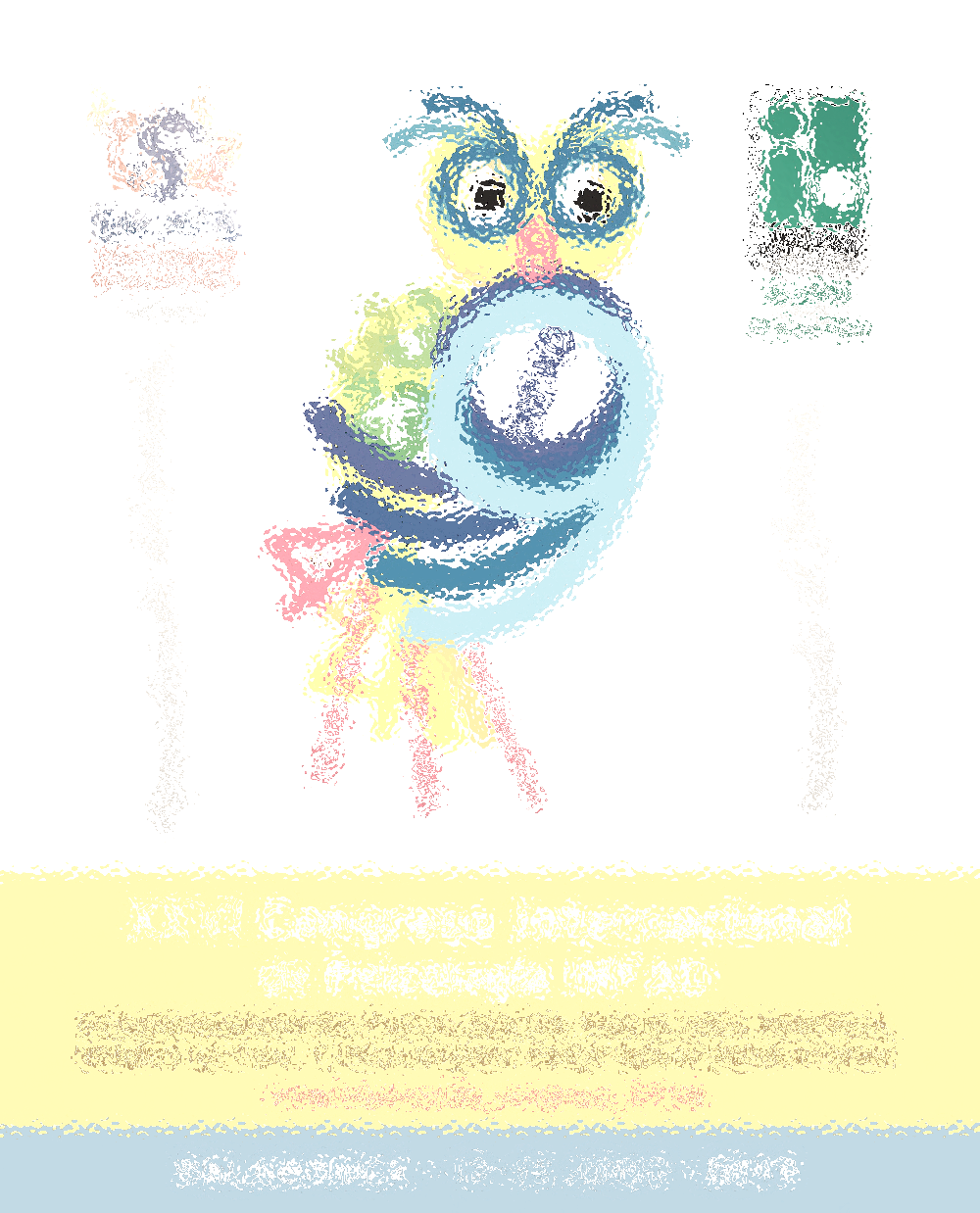 RESULTADOS
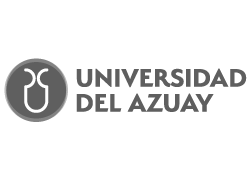 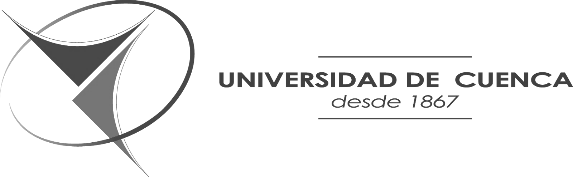 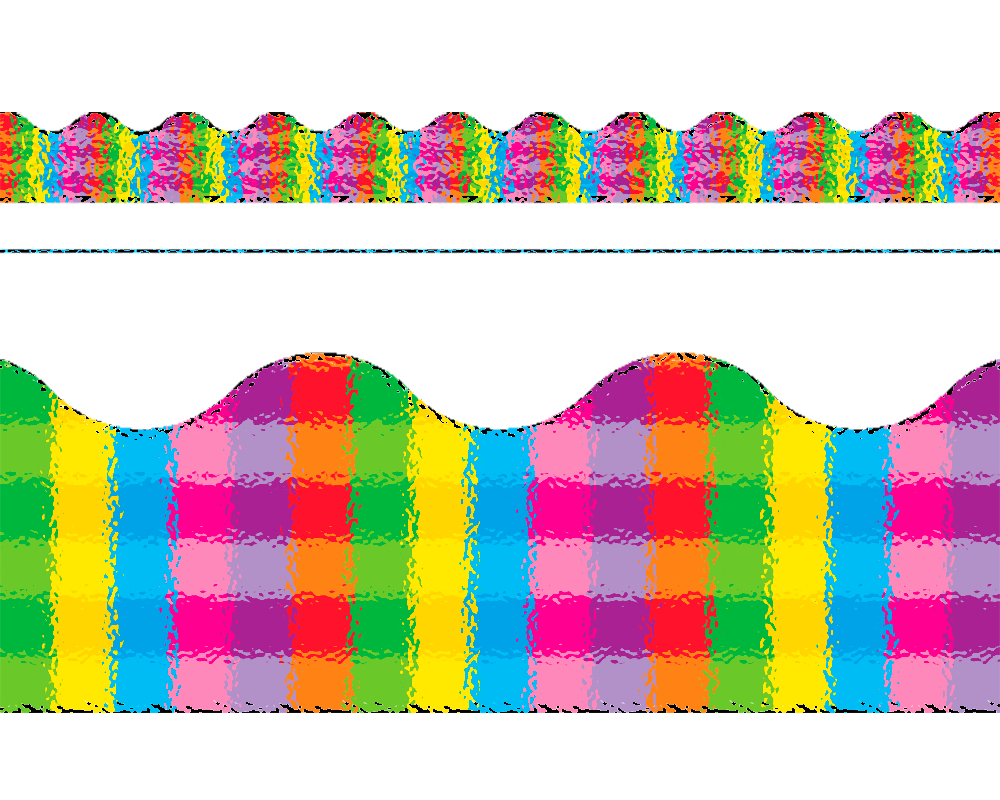 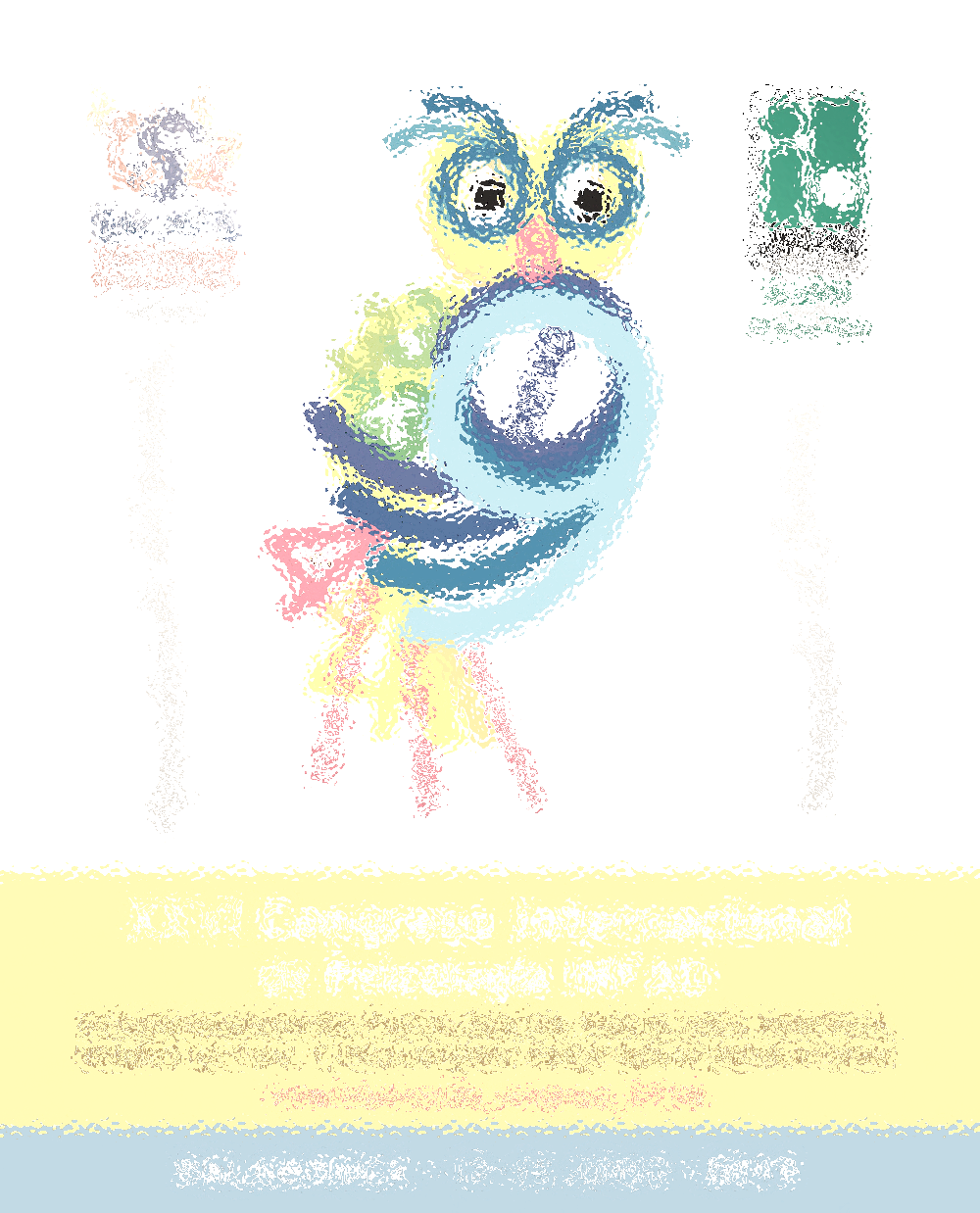 En los seis factores se observan mejores actitudes en el postest: necesidades de apoyo, resistencia a las objeciones, valor social, rechazo, agrupamiento por capacidad y aceleración escolar. 

Se encuentra diferencia estadísticamente significativa en tres de los seis factores: necesidades de apoyo, valor social y aceleración escolar.

.
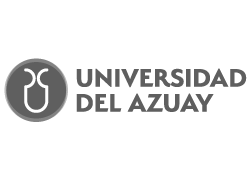 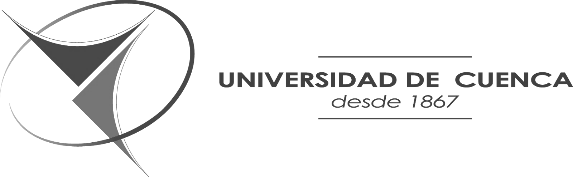 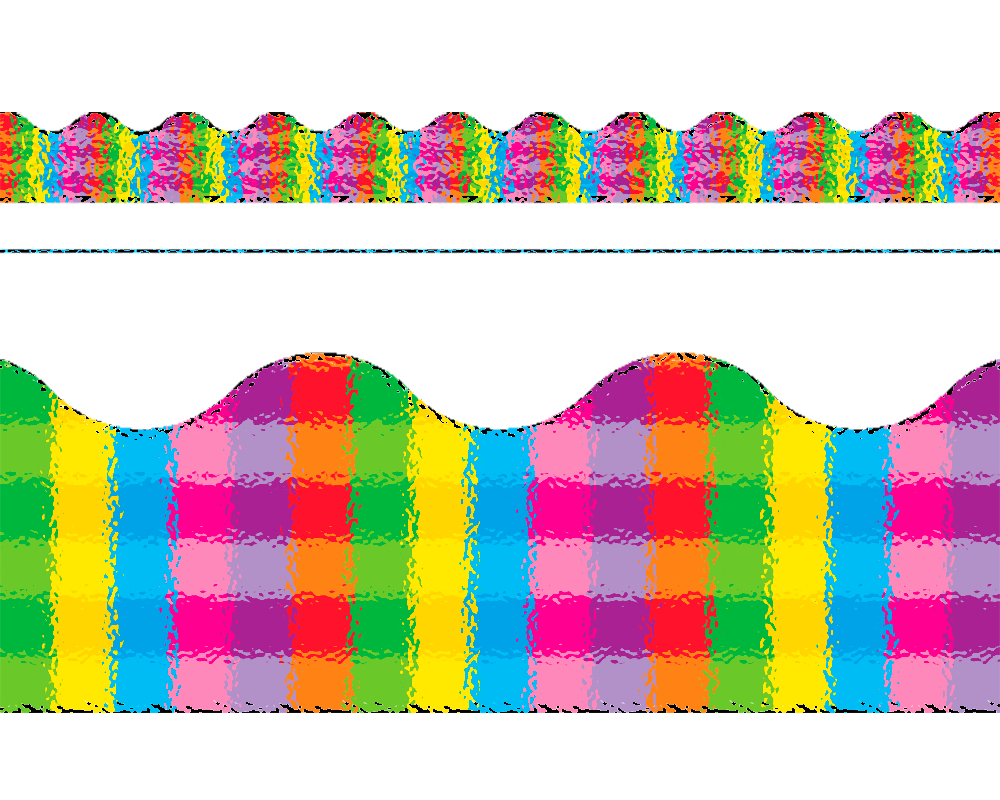 Actitud neutral
*
*
**
**
**p<.01, *p<.05
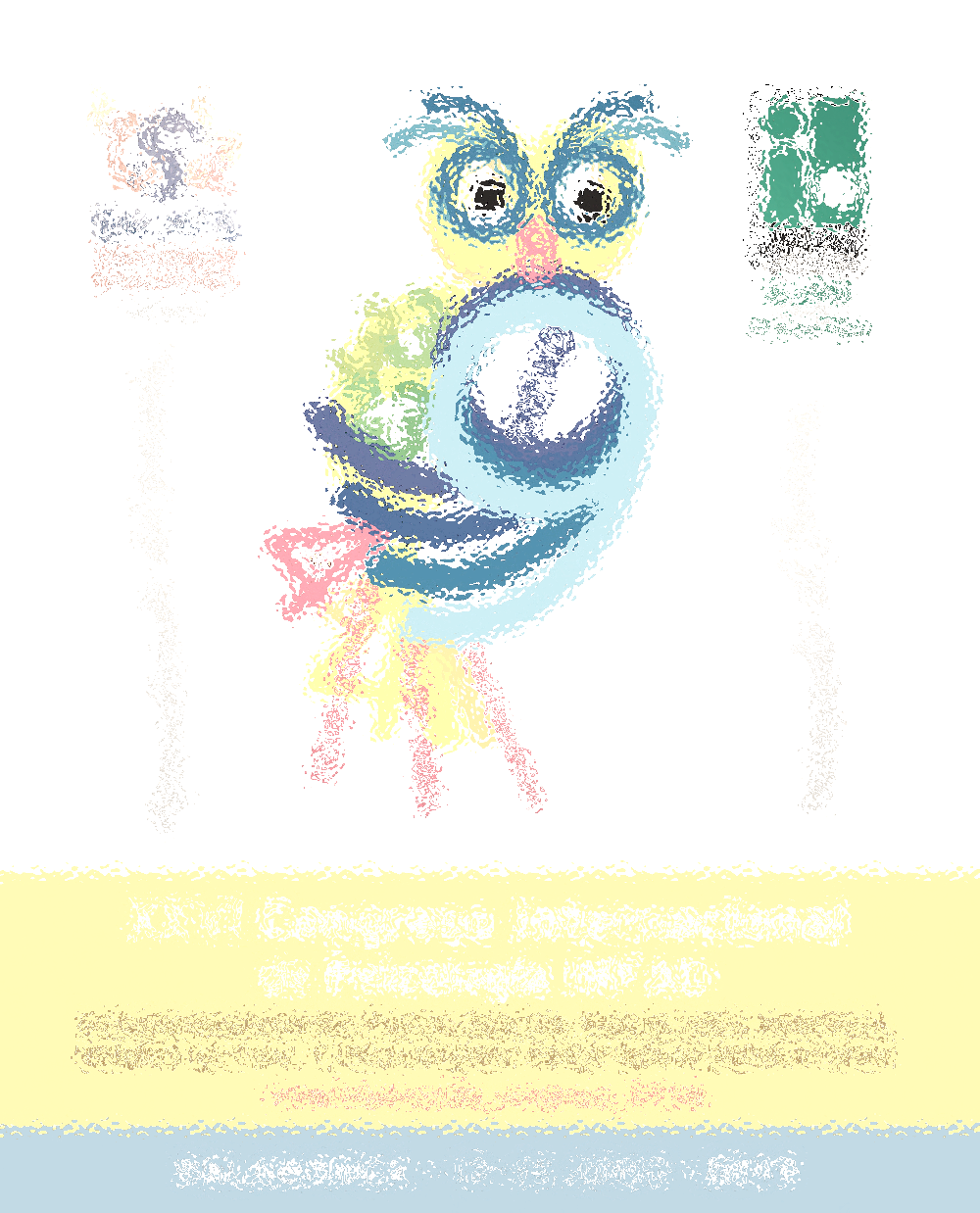 DISCUSIÓN
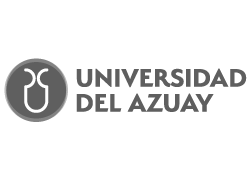 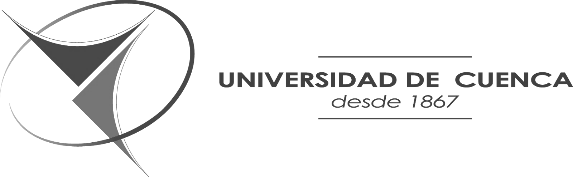 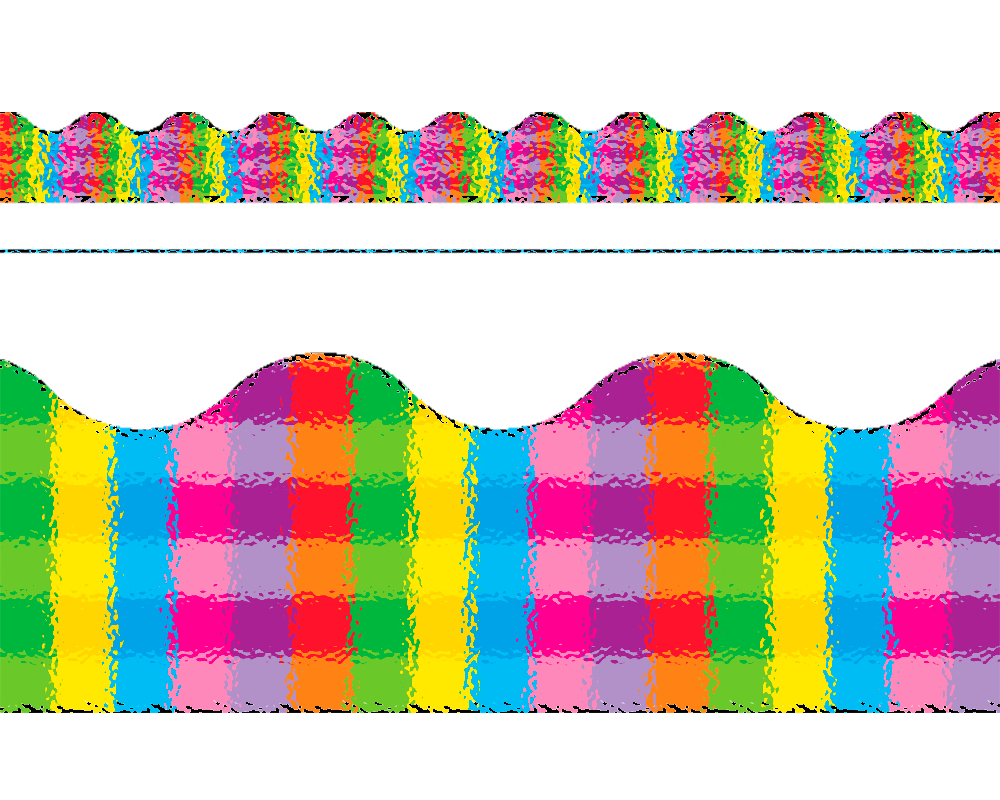 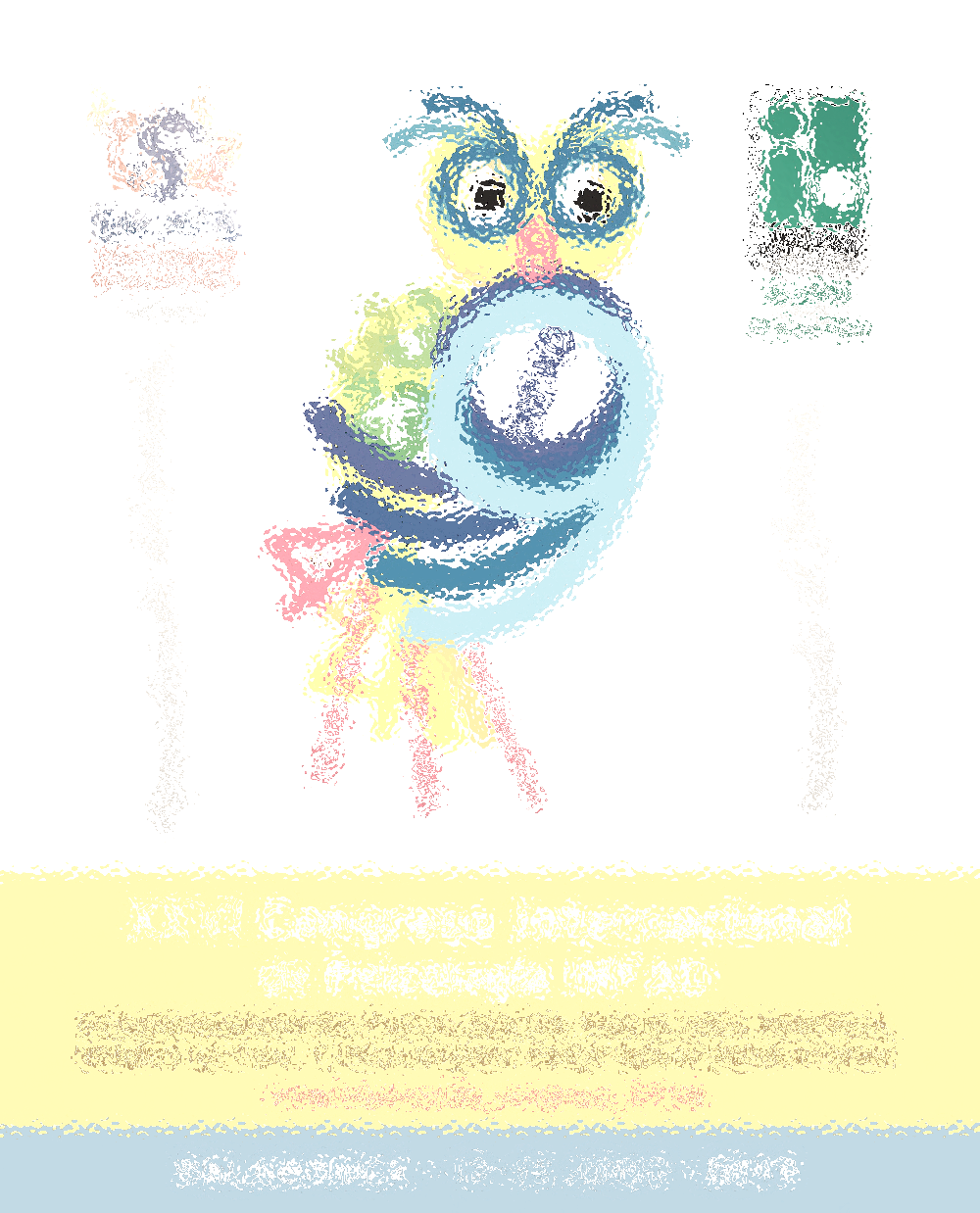 Se ha podido evidenciar que tras el entrenamiento a docentes en la temática de AC, estos suelen tener mejores actitudes, además desarrollan habilidades para apoyar a estos estudiantes de forma efectiva (Portešová, Budiková y Juhová, 2014). 

Si el profesorado conoce las características, así como la forma en la que adquieren el conocimiento, será capaz de dar una respuesta eficaz (Lacambra, Gracia y Aguilera, 2019).
 

.
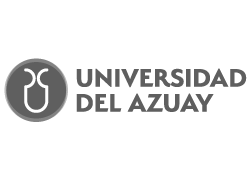 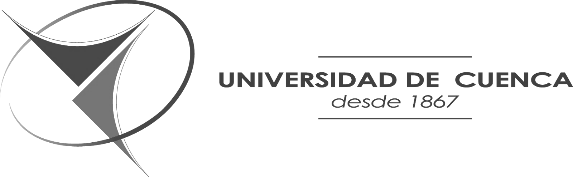 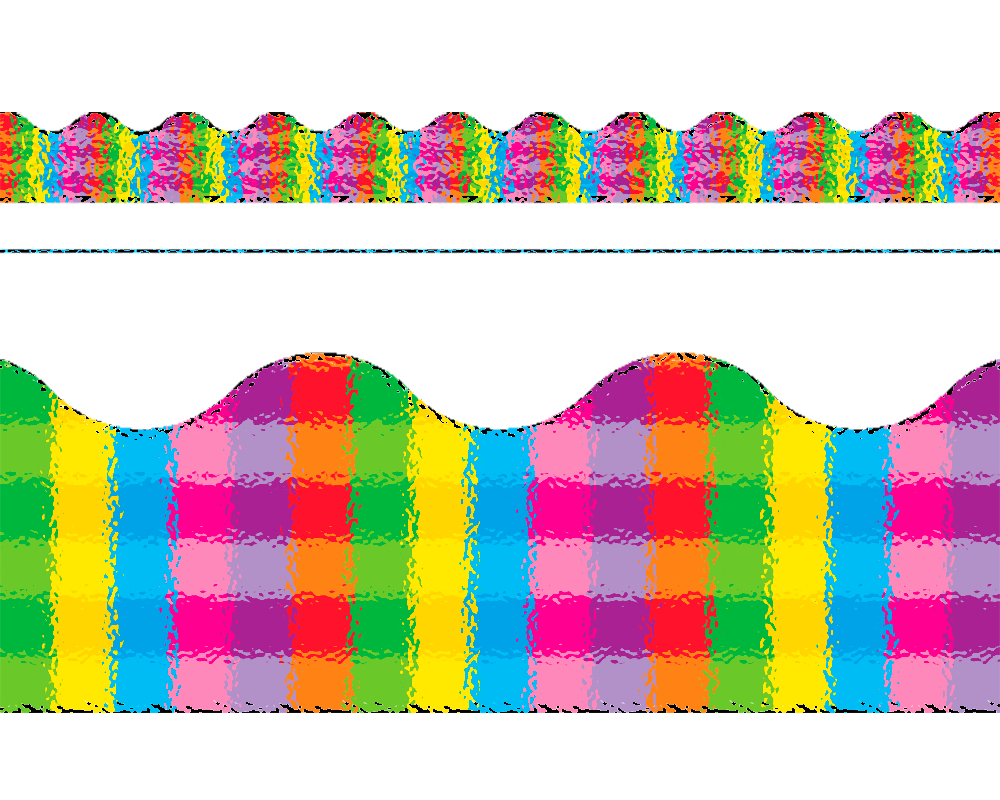 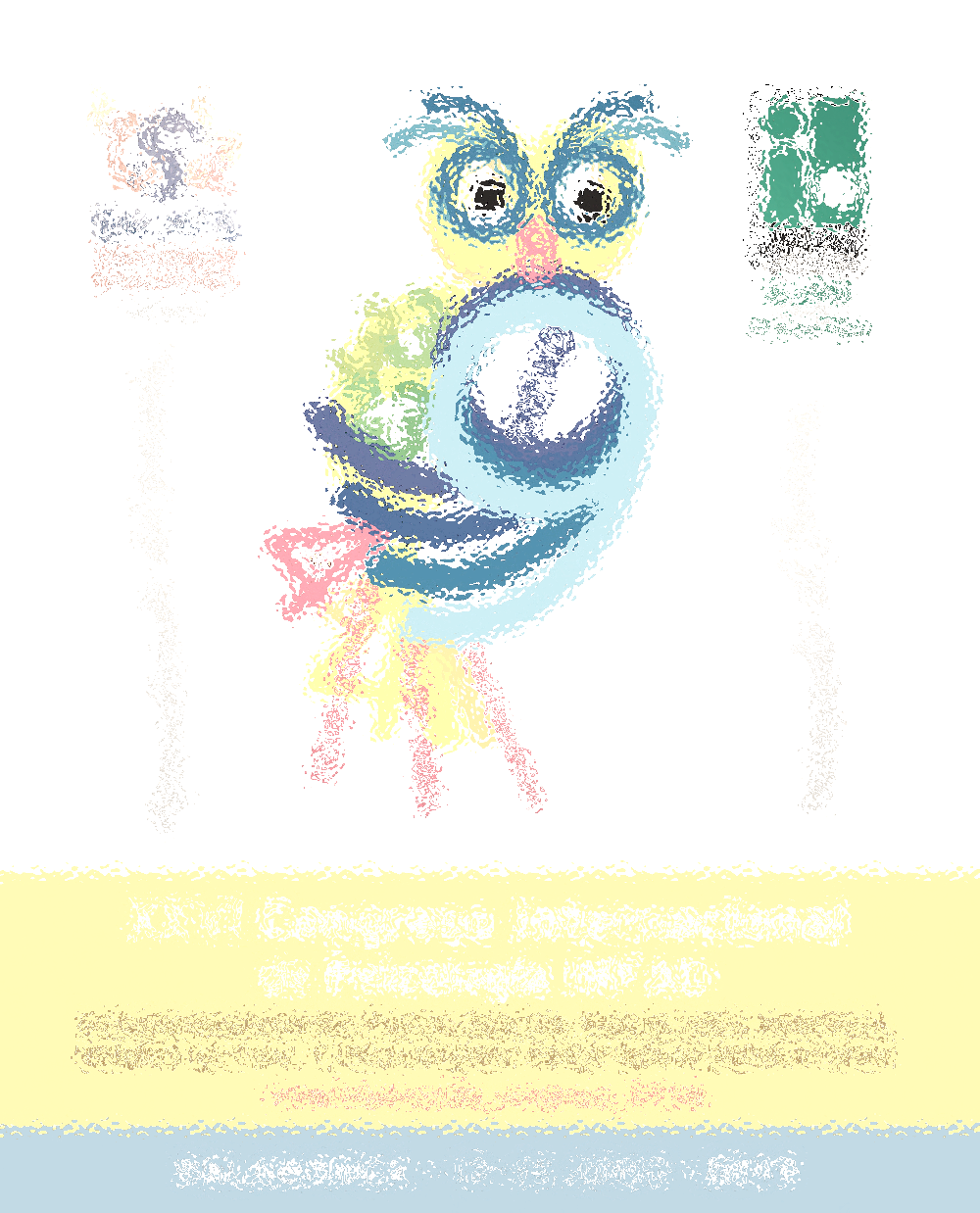 Valorar las actitudes de los maestros, permite percibir sus conocimientos, sentimientos y respuestas hacia este grupo de estudiantes. 

En el caso de nuestro estudio, el evaluar si estas actitudes son afectadas por la formación, permite argumentar el valor de la capacitación inicial y continua en esta temática.
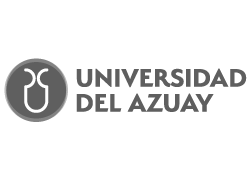 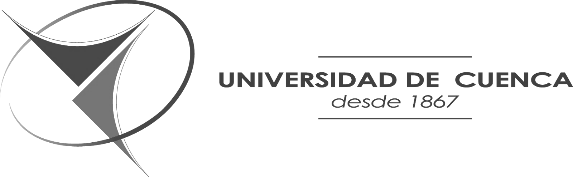 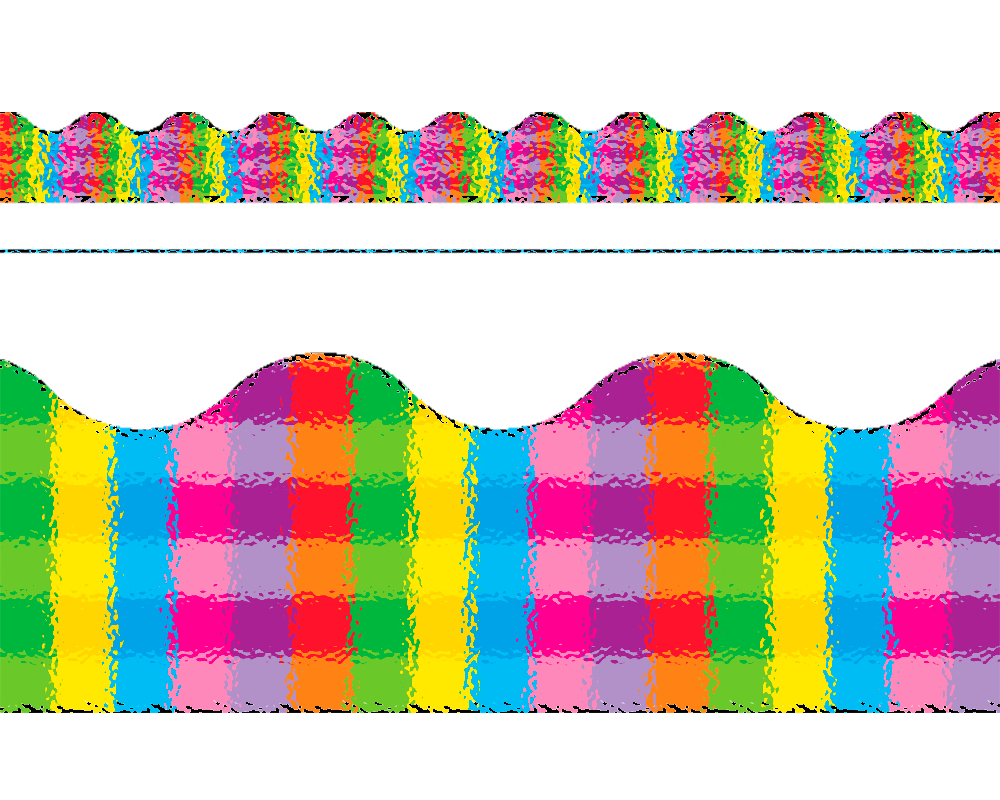 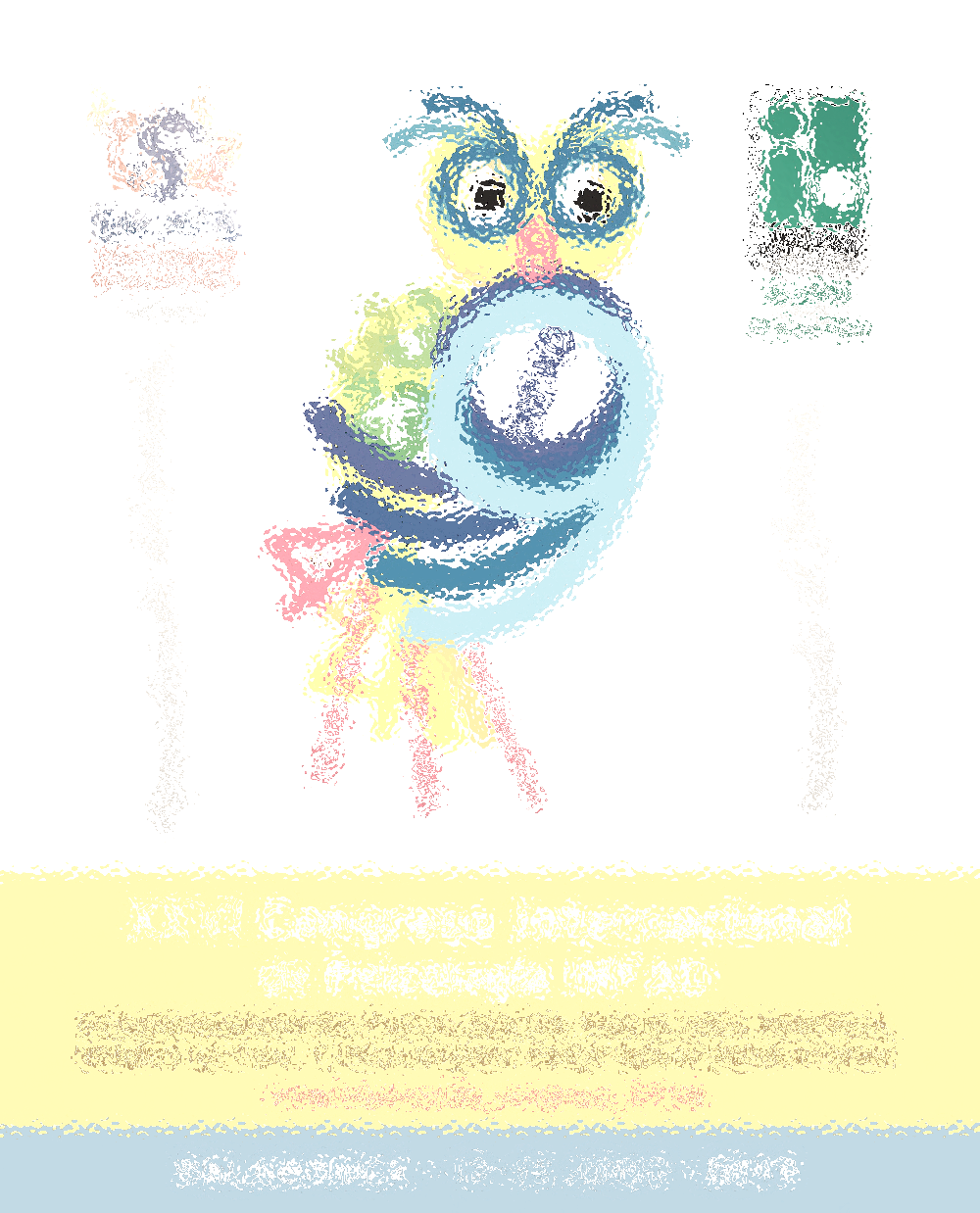 “Necesidades y apoyo”

Los participantes están de acuerdo que los estudiantes con AC necesitan apoyo y servicios especiales. 
Un error es pensar que los estudiantes con AC no tienen necesidades específicas (Brody, 2015).
La mayoría de sist. educativos estan basados en la uniformización y en la repetición, lo cual causa desmotivación, frustración o fracaso escolar en esta población (Jaime y Gutiérrez, 2014).
Se necesitan entornos que estimulen sus potencialidades, autonomía y autocontrol, que desarrollen sentimientos de pertenencia con el grupo,  acceso a recursos adicionales, metodologías adecuadas y ofertas curriculares flexibles (Brody, 2015).
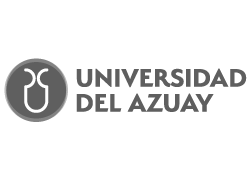 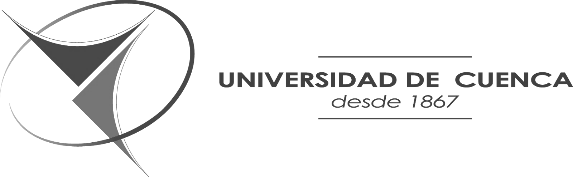 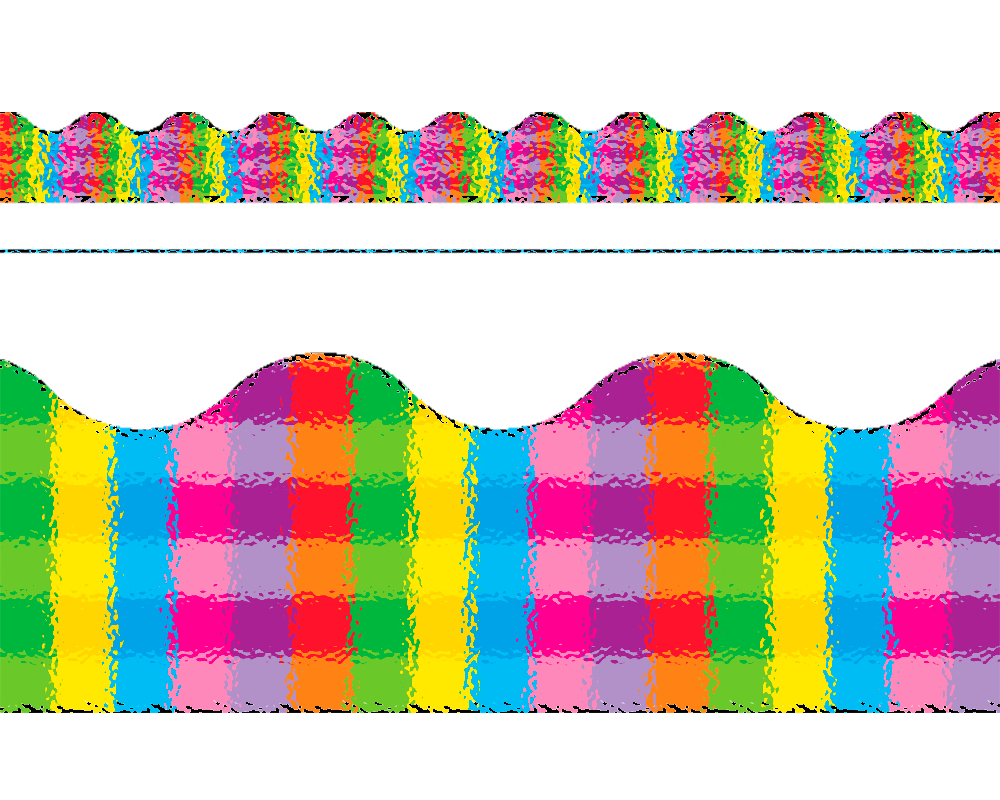 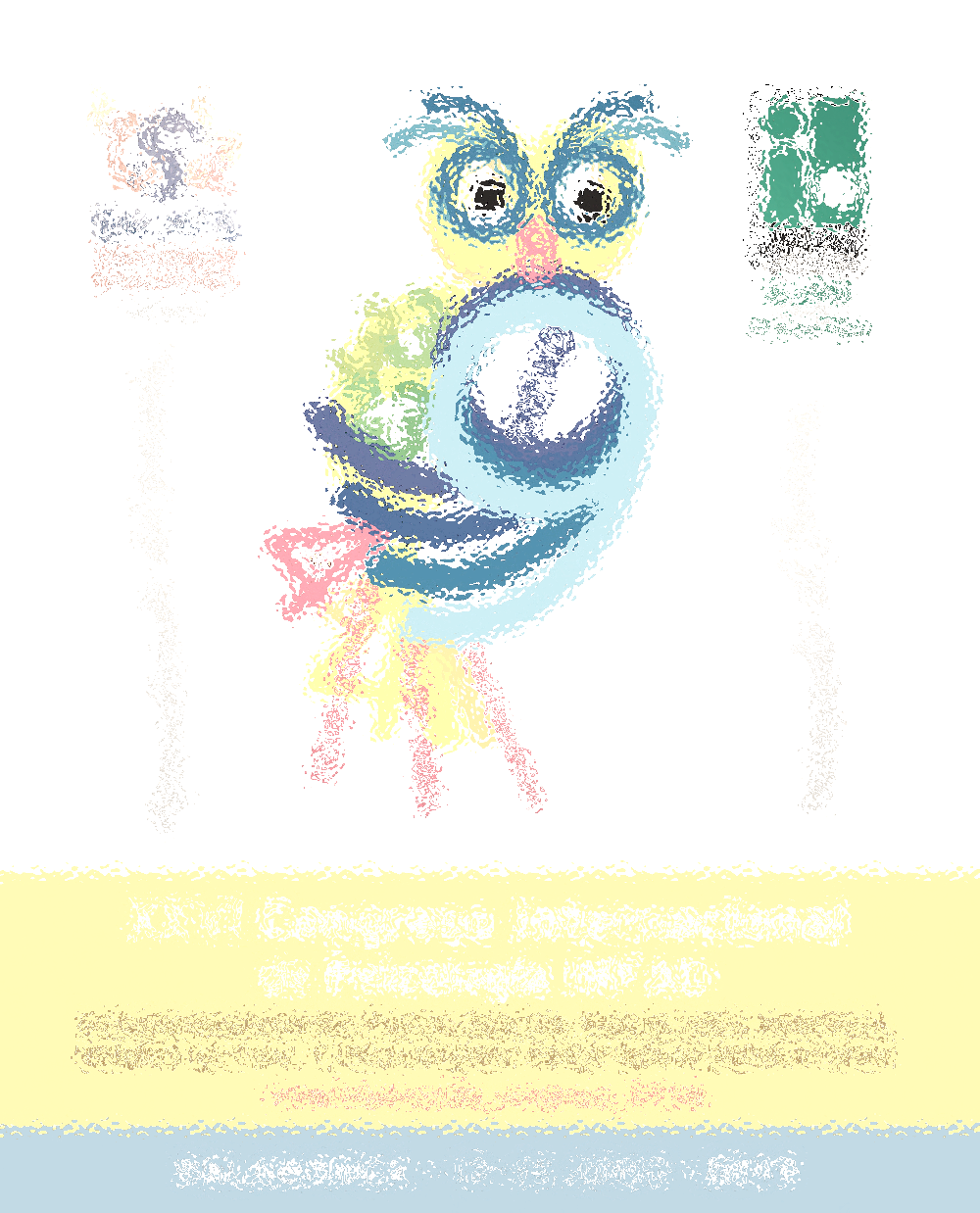 “Valor social”

Los sujetos con AC a lo largo de la historia, han sido considerados como un grupo de gran valor social (Urbina, 2003). 

Los resultados demostrados en este factor evidencian que los maestros valoran a los estudiantes con AC por su beneficio para la sociedad, lo que también implicará que se apueste por su identificación y formación.
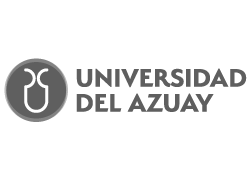 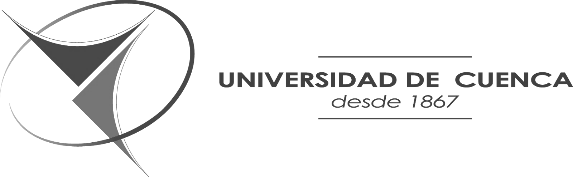 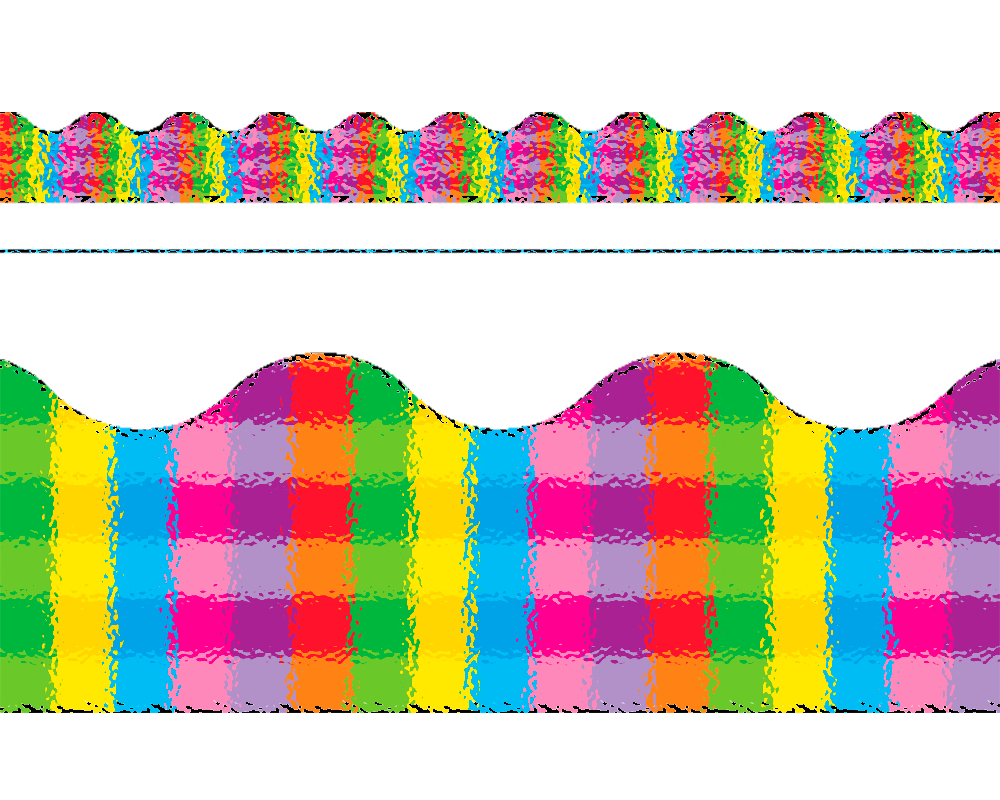 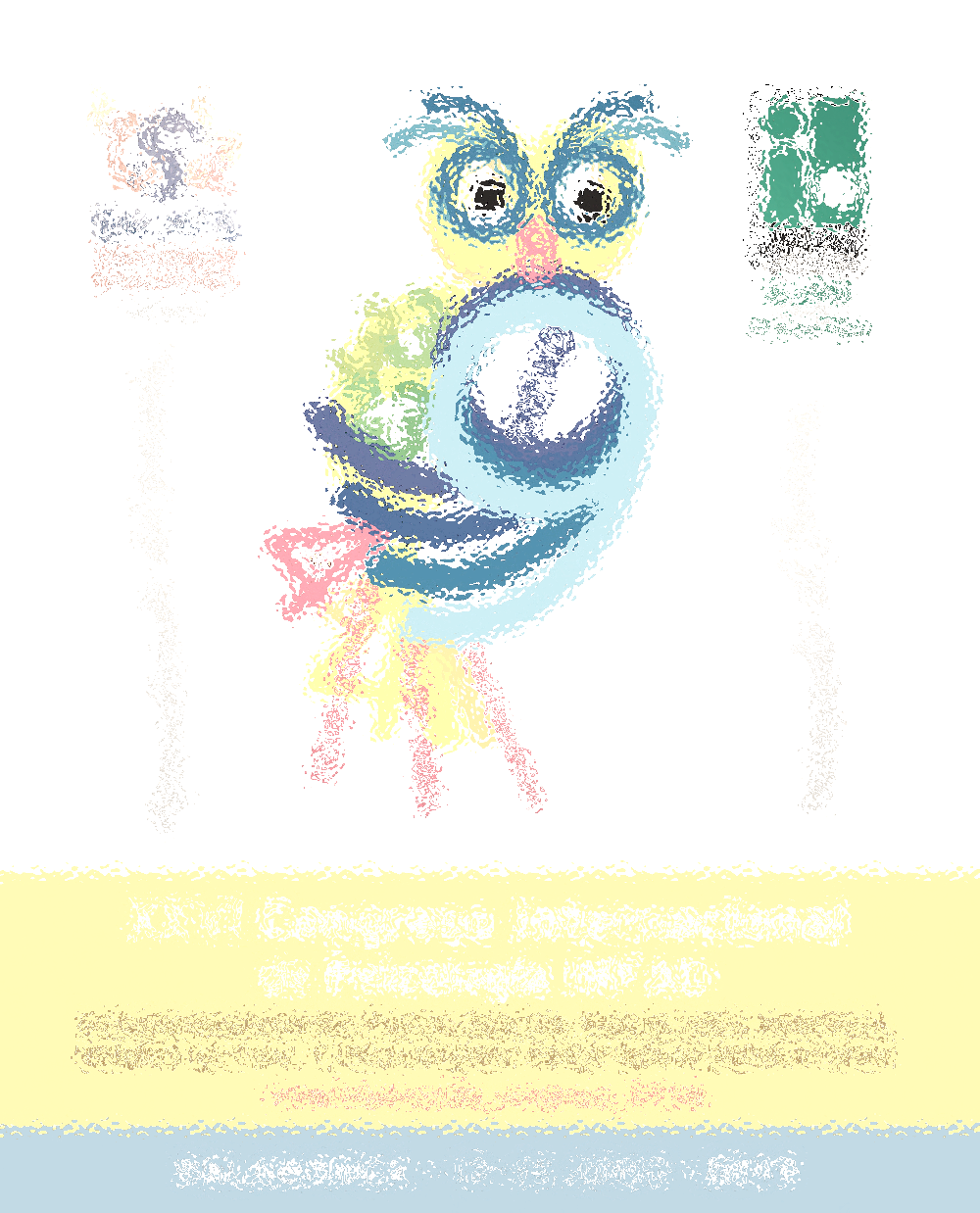 “Aceleración escolar”

La aceleración es una metodología desarrollada por la velocidad de aprendizaje de los estudiantes con AC.
Los contenidos e intereses deben ser acordes a su capacidad y no a su edad (Tourón, y Tourón, 2016). 
Una de las mejores estrategias para este grupo de sujetos (García y De la Flor, 2016). 
Cuando el profesorado no tiene formación en AC rechazan esta metodología (Crawford, 2018).
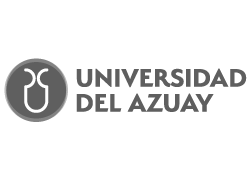 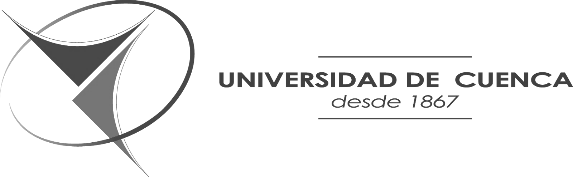 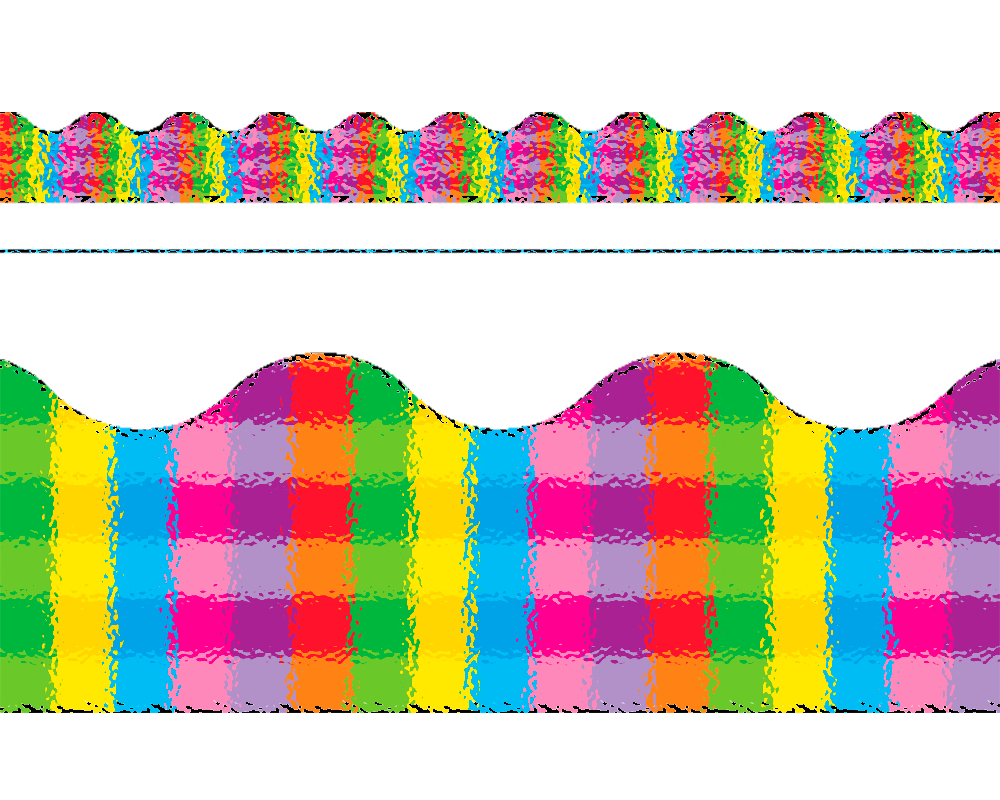 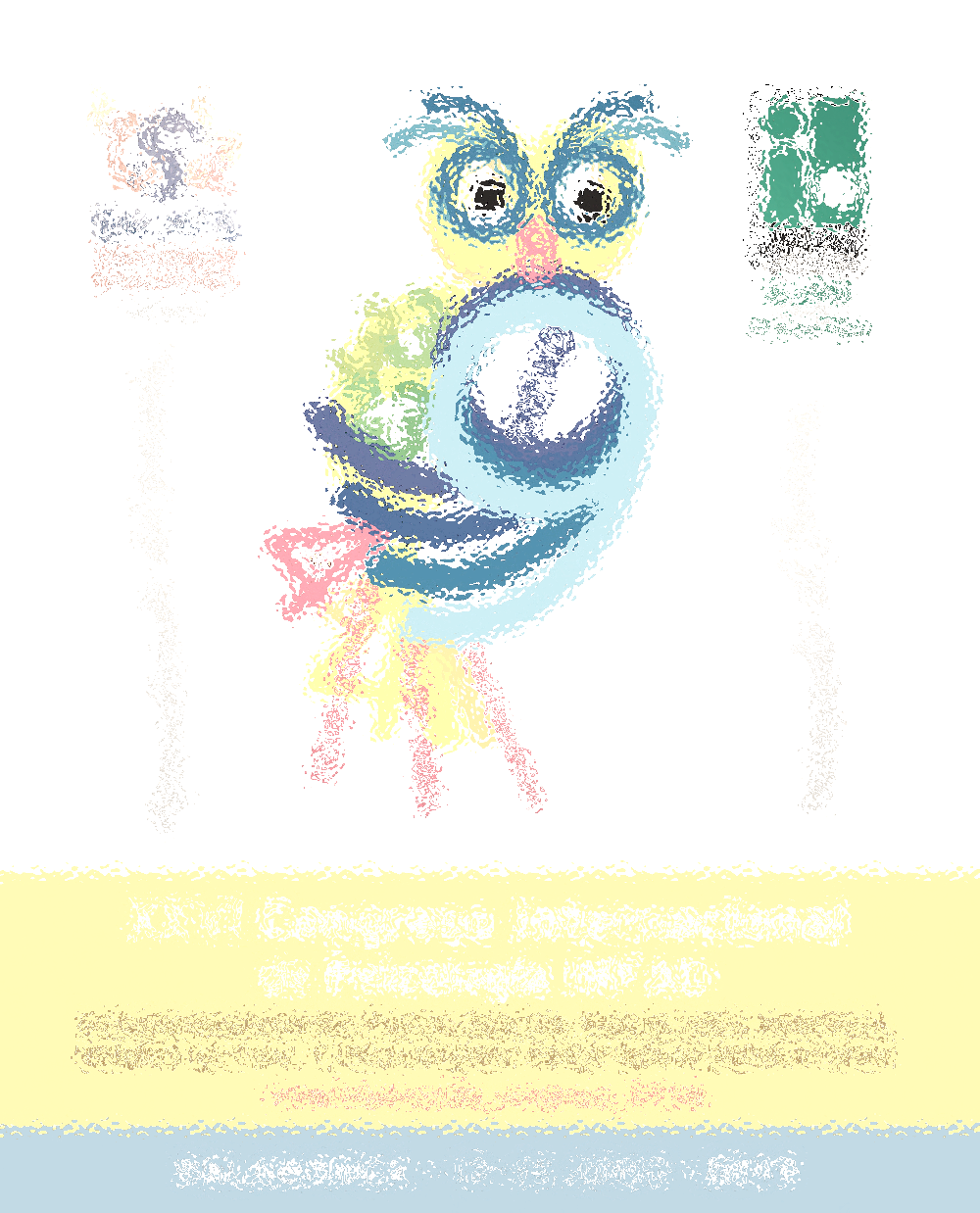 “Agrupamiento por capacidad”

Investigaciones han demostrado que existen buenos resultados cuando los estudiantes con AC son agrupados (Sanz, Unsión, Oton e Hidalgo, 2012). 
Uno de los temores es que el agrupamiento por capacidad genere diferencias elitistas (Lacambra, Gracia y Aguilera, 2019), así como etiquetas que afecten su derecho a fallar o a desconocer determinados temas, provocando demasiada presión hacia estos alumnos y grandes expectativas en padres y profesores (Comes, Díaz, De la Rosa y Moliner, 2016).
Sin embargo hay evidencia científica consistente de las ventajas de esta forma de agrupación (Tourón, 2012).
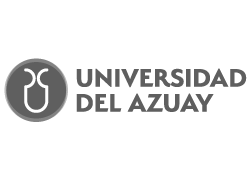 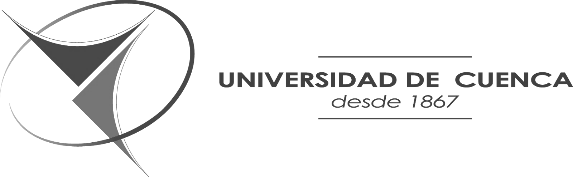 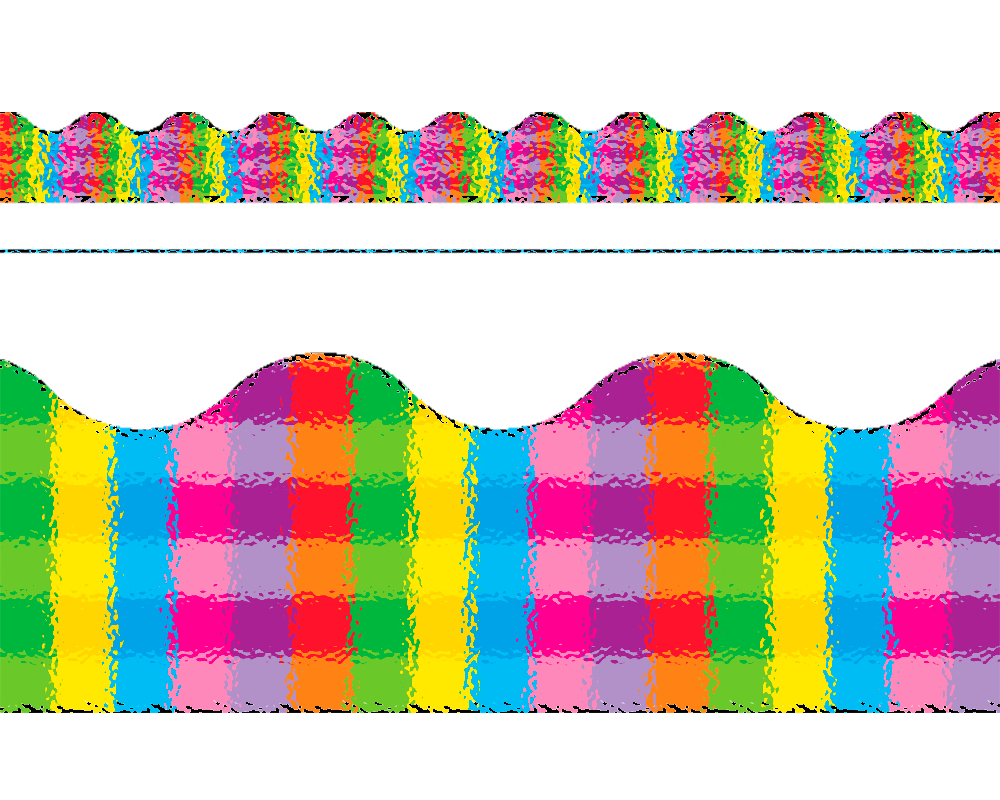 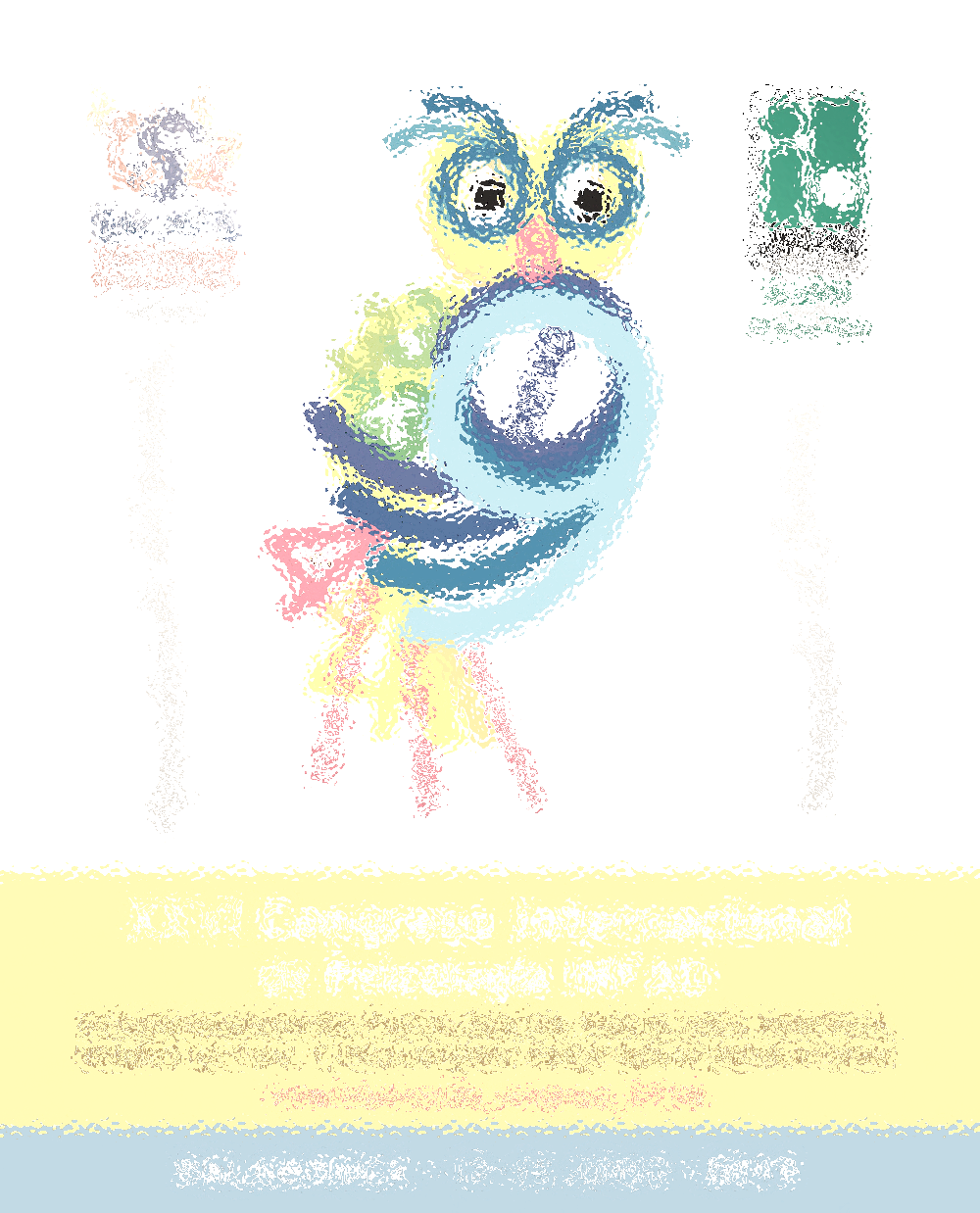 “Rechazo y Resistencia a las objeciones”

Estas variables se refieren a la oposición hacia la educación de los sujetos con AC basada en ideologías. 
Este avance podría explicarse de dos maneras, por un lado los participantes no consideran que tener AC implique resistencia por parte de su entorno. Por otro lado perciben que las objeciones son un factor complejo de modificar pues probablemente es algo que se sale de su control. 
Se consultaron  temas respecto a si los colegios están preparados para atender las necesidades de estos niños.
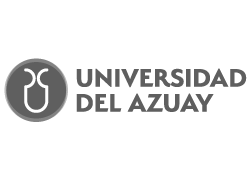 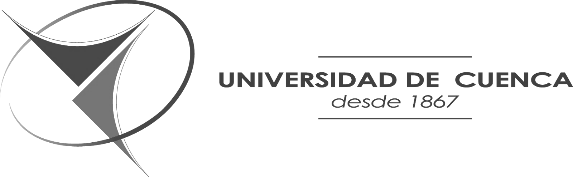 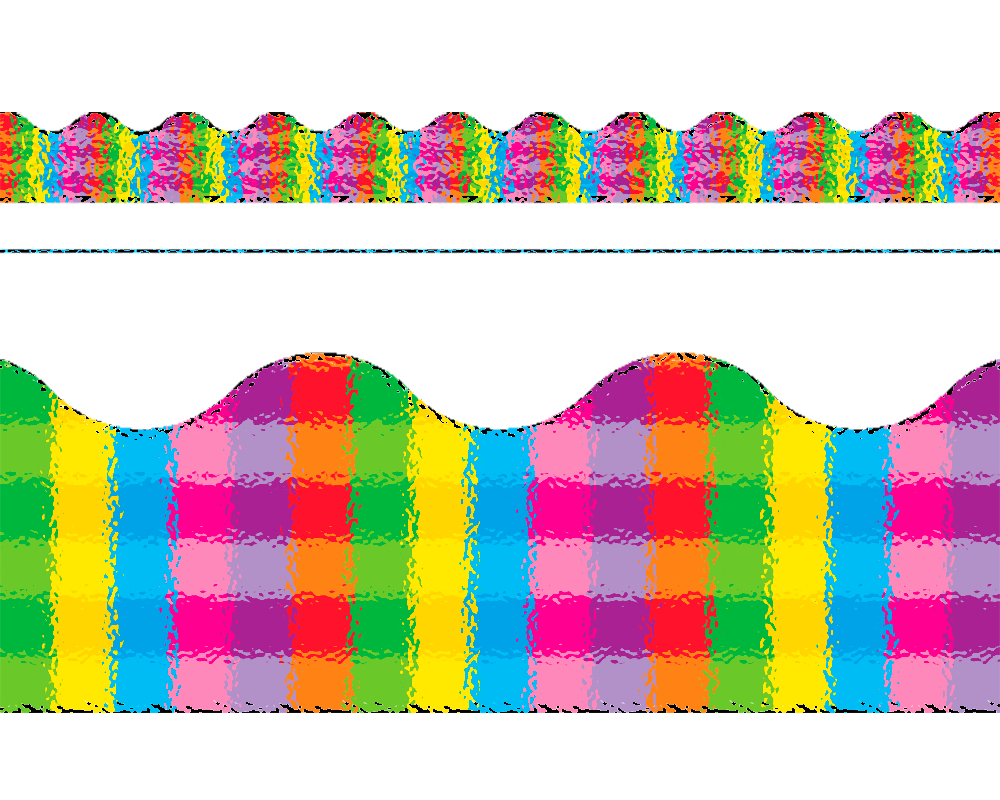 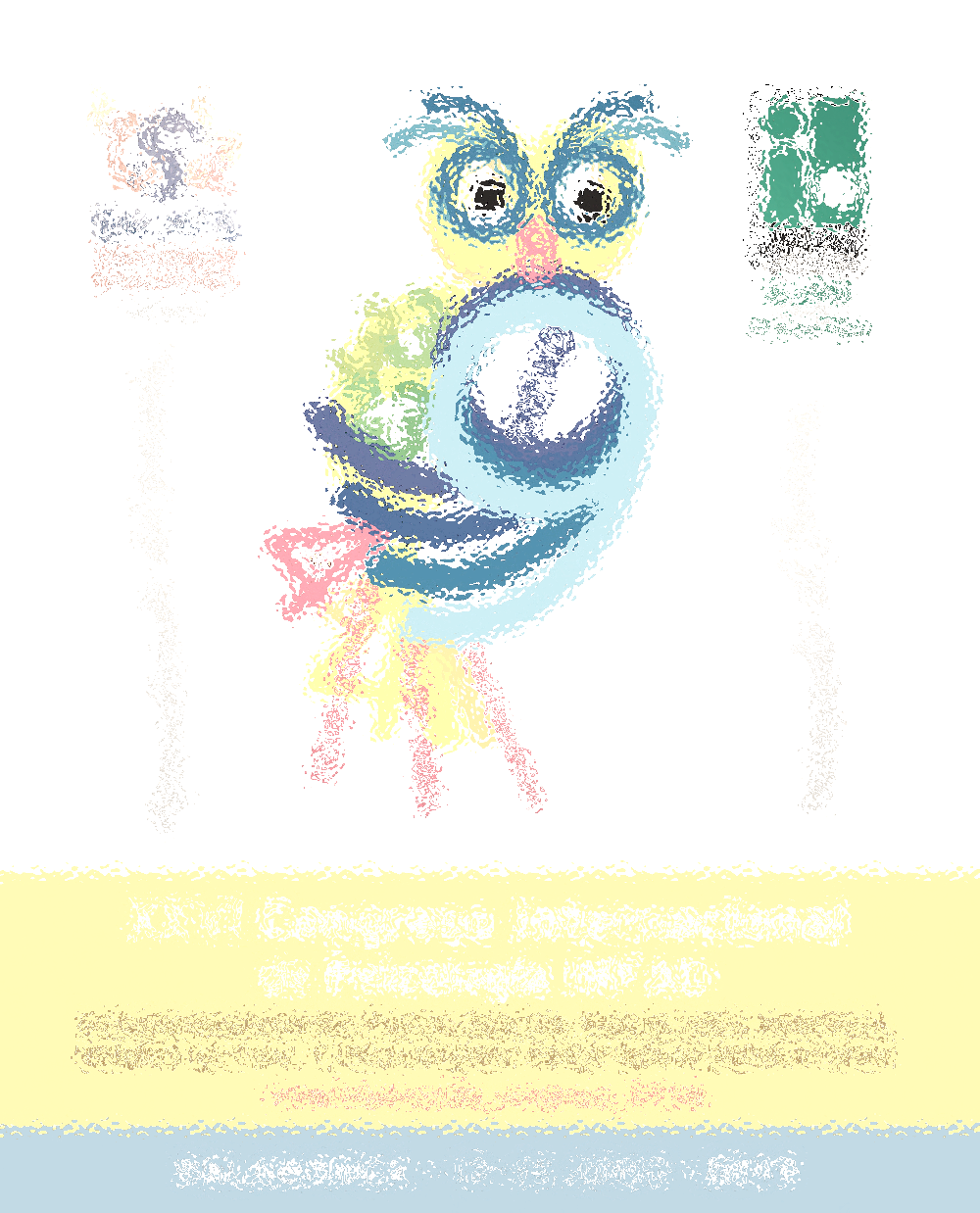 En el contexto ecuatoriano, la mayoría de maestros reportan no haber tenido ninguna experiencia con niños con AC y el marco legal no favorece la identificación y atención, parece bastante lógico tener una actitud escéptica frente a la objeciones que se presentan hacia estos chicos, pues los profesores perciben que no todo se trata de ellos y su actitud, sino también de los apoyos y sustentos del entorno para que su formación y esfuerzos de buenos frutos.
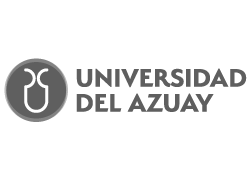 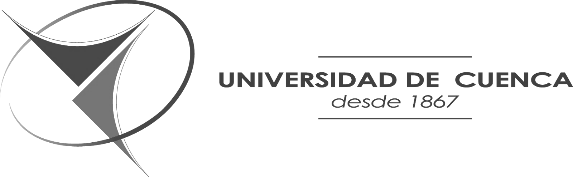 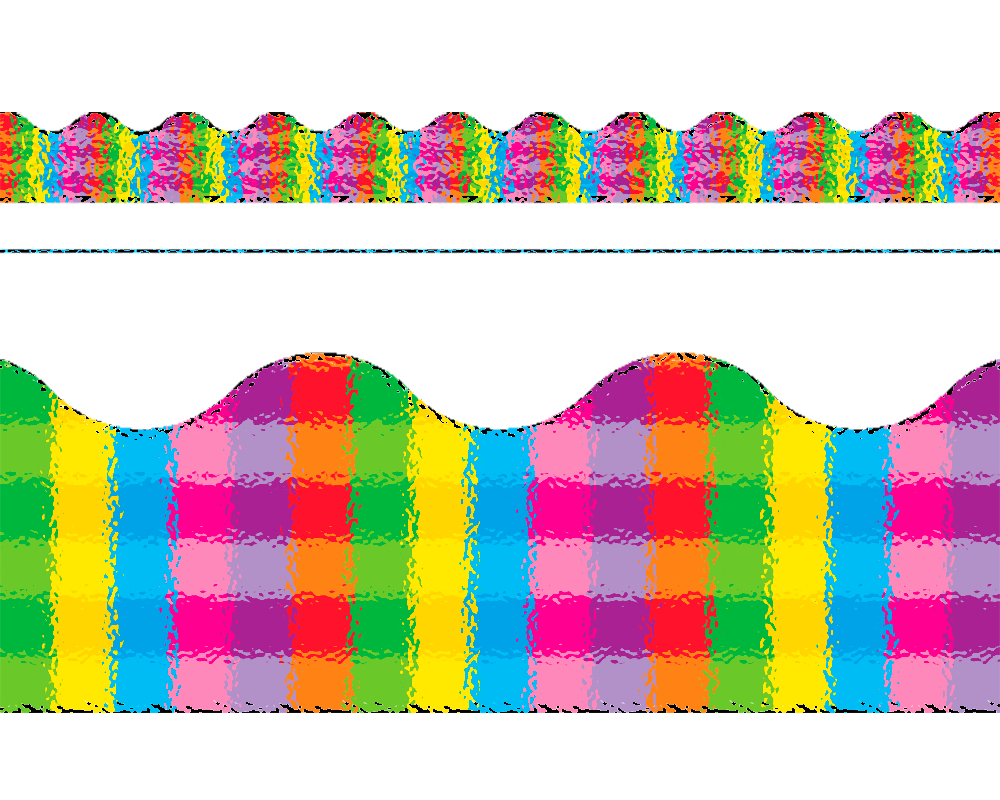 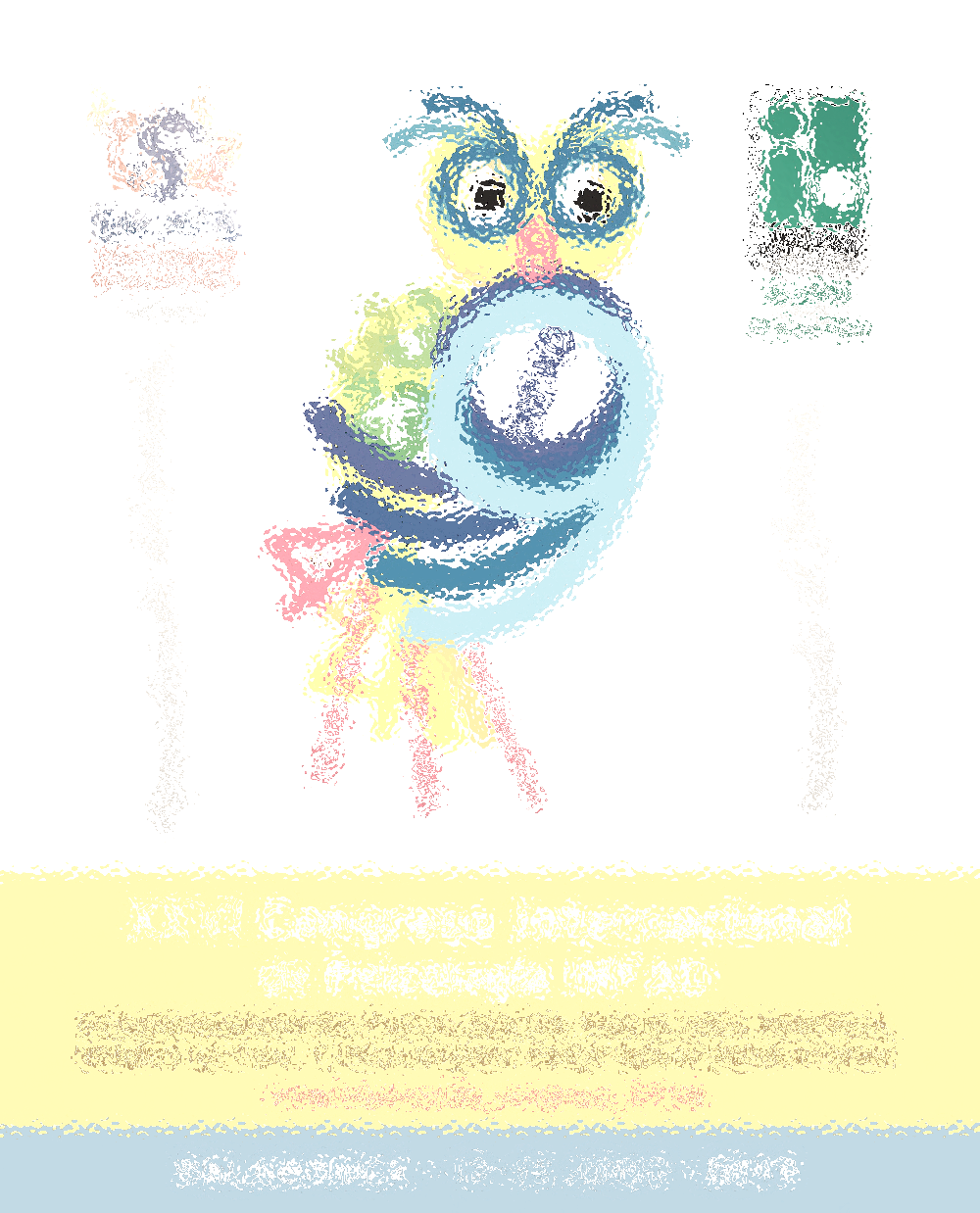 Para que la formación tenga un efecto a largo plazo, la clave está en la integración teoría-práctica (Lacambra, Gracia y Aguilera, 2019).
No es posible en nuestro medio potenciar la experiencia del profesorado, porque no existen espacios donde se generen respuestas educativas para estos alumnos. 
Es necesario hacer uso de otros recursos, tales como, la observación, el estudio de casos, los testimonios de los padres y una que otra evidencia que obtenemos de adultos con altas capacidades sobre su infancia y su escolaridad.
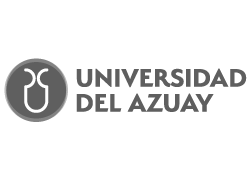 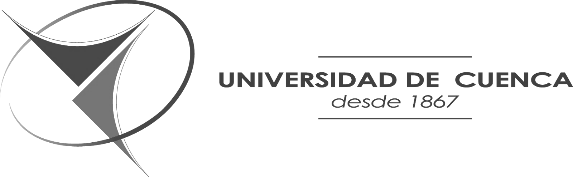 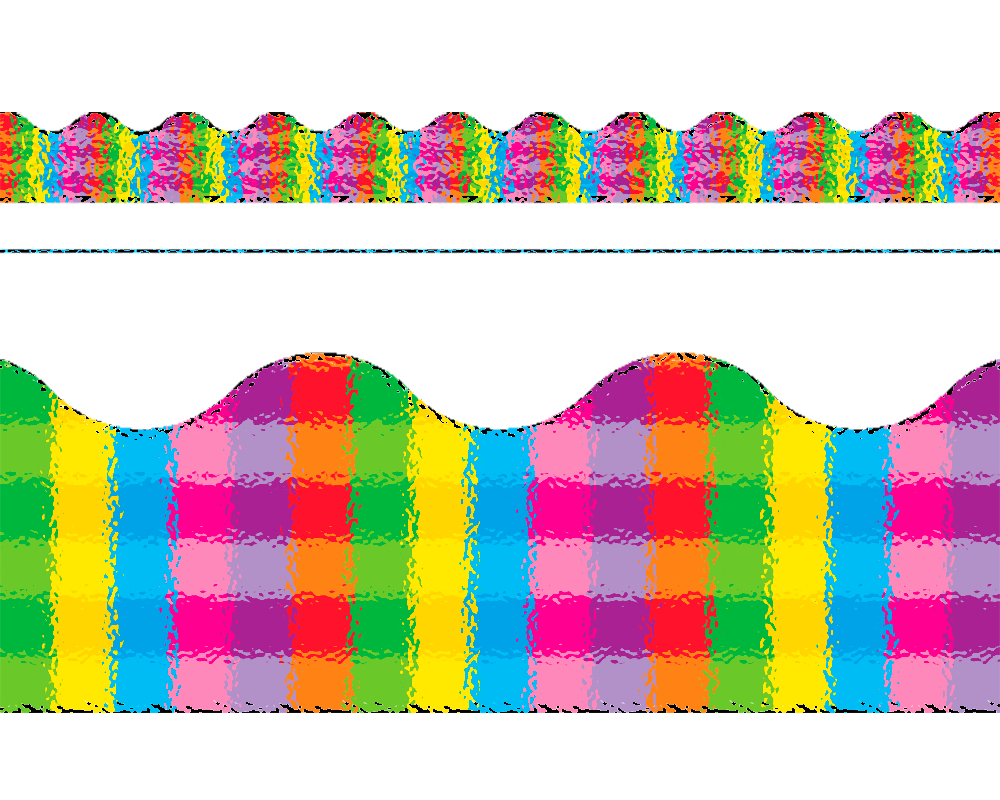 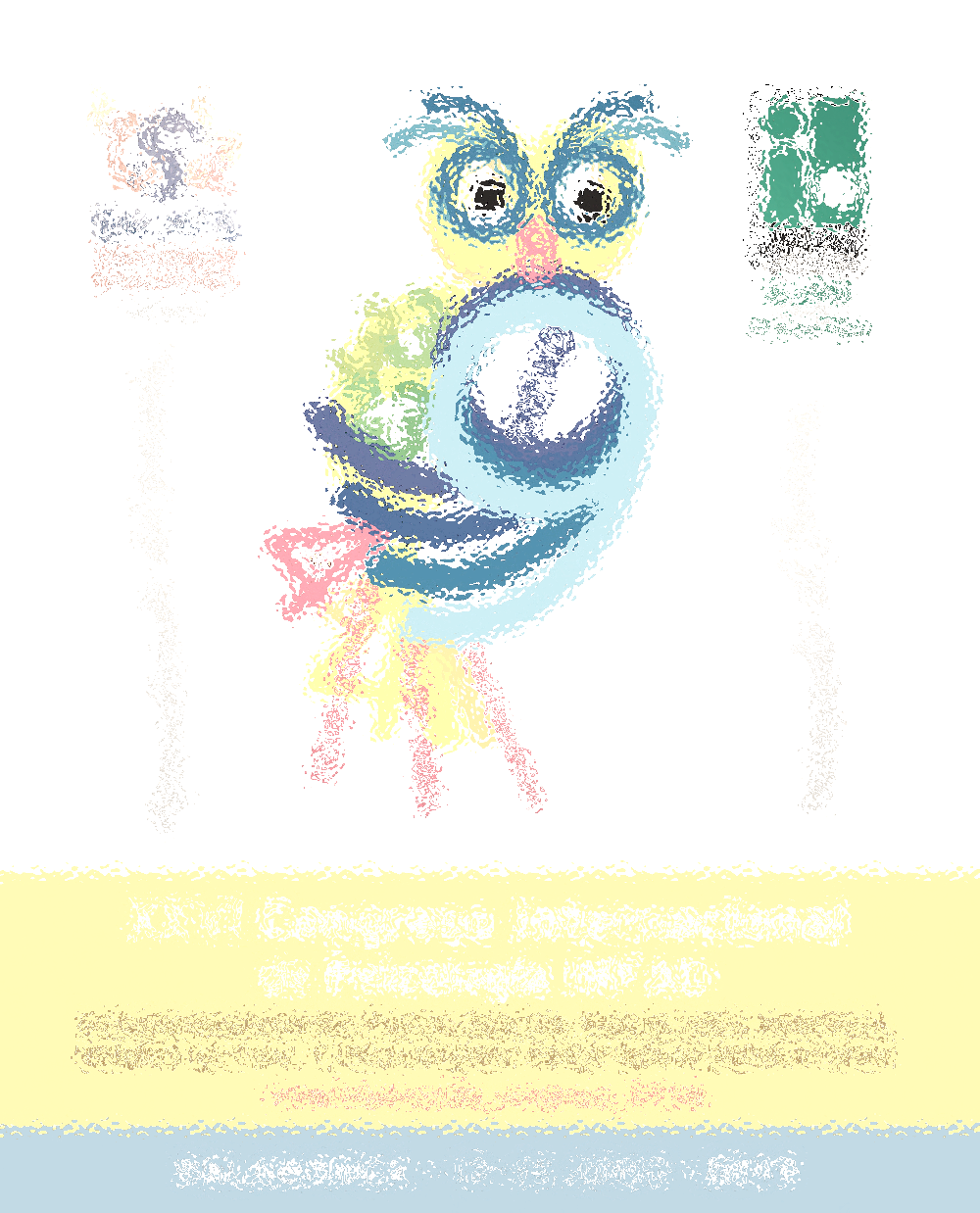 Este estudio demostró que la formación permite superar los prejuicios y mitos sobre esta población, percibir que son un alumnado con necesidades educativas, superar la idea de que son súper seres humanos y apostar por la educación de las altas capacidades como una ventaja para la sociedad. Esperamos que estos maestros sean capaces de anteponer las necesidades educativas de los alumnos a sus propios temores y vacíos formativos y con su buen ejemplo reproducir el buen hacer hacia  los estudiantes con AC.
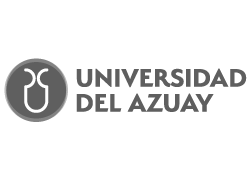 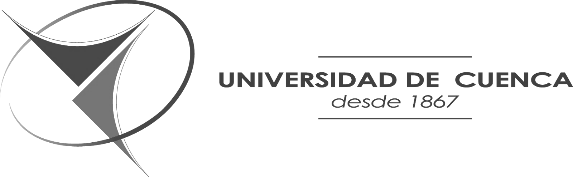 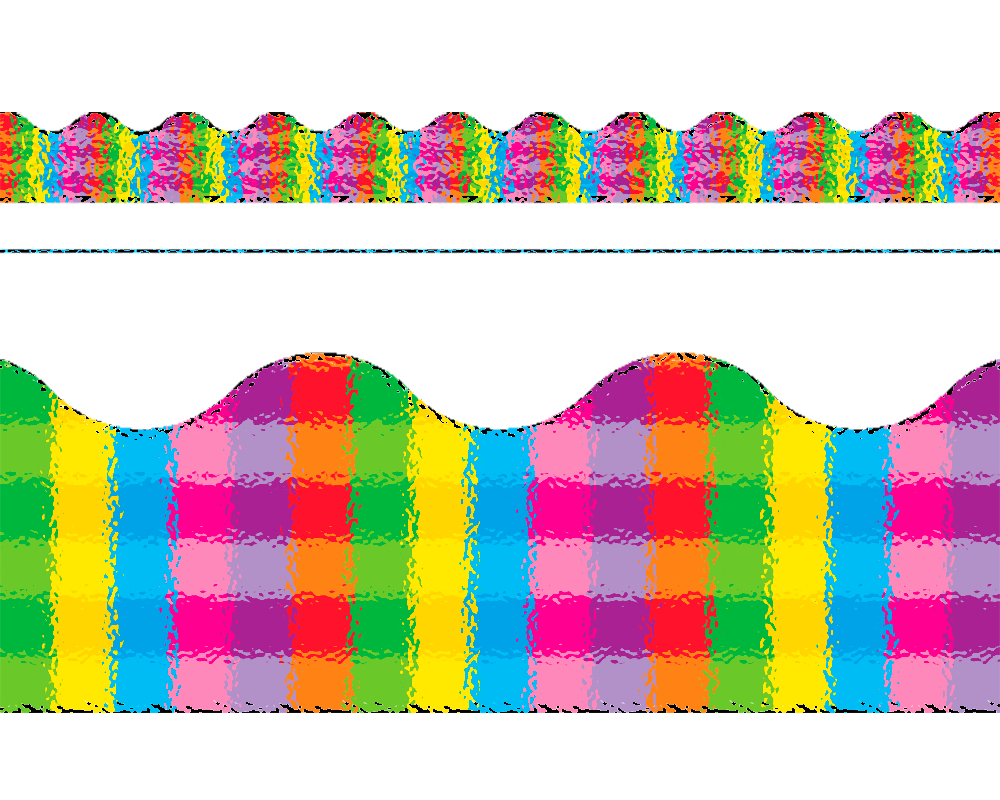